Supported by and in collaboration with Sustainable Energy for All. Consolidated by Kartoza
GEOSPATIAL DATA MANAGEMENT FOR ENERGY ACCESS
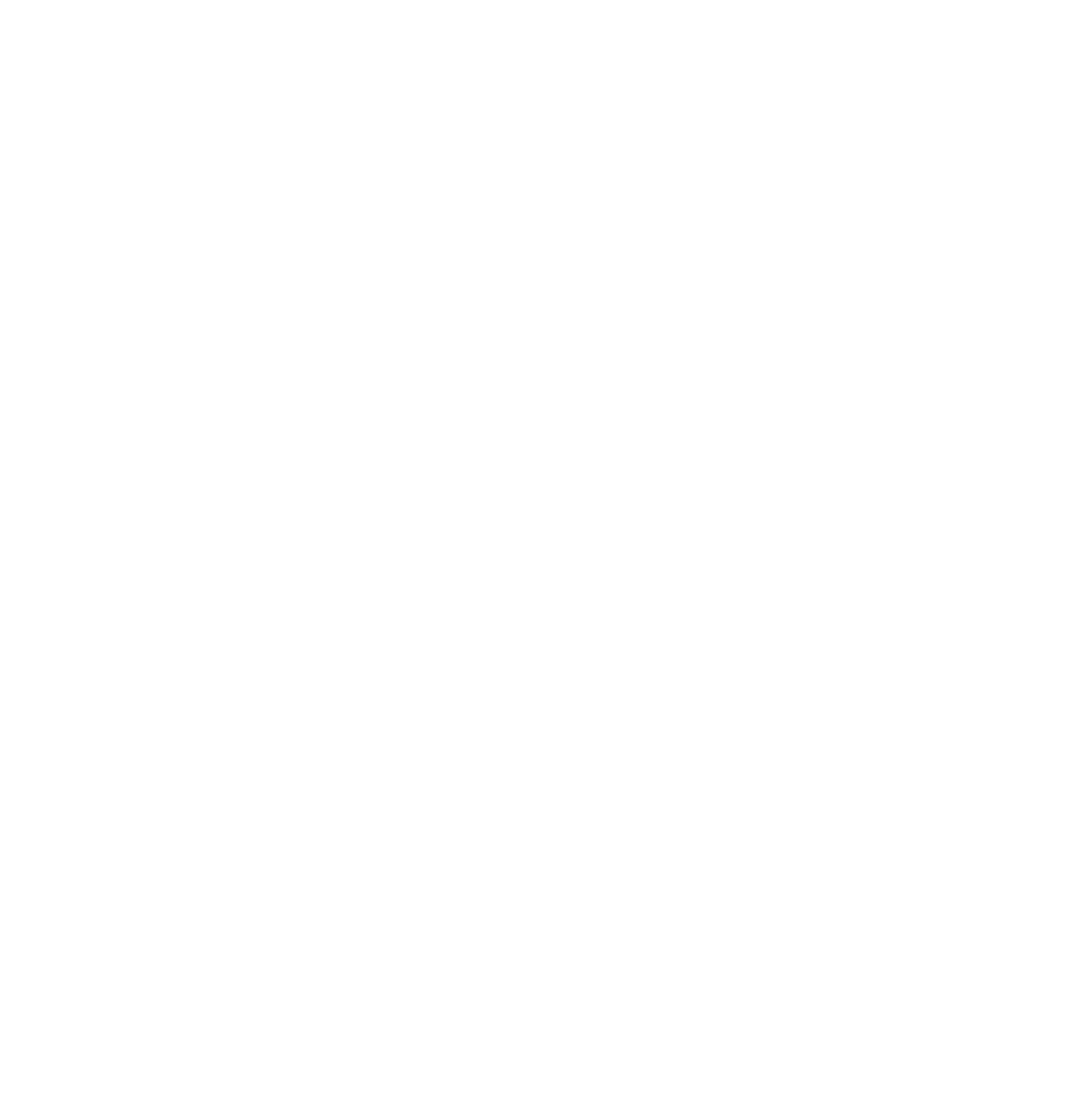 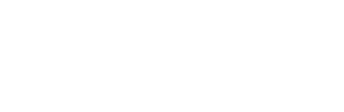 LECTURE 6 INTRODUCTION TO SPATIAL DATA INFRASTRUCTURES - BEST PRACTICES FOR DEVELOPING DATA GOVERNANCE PLANS
Version 1.0
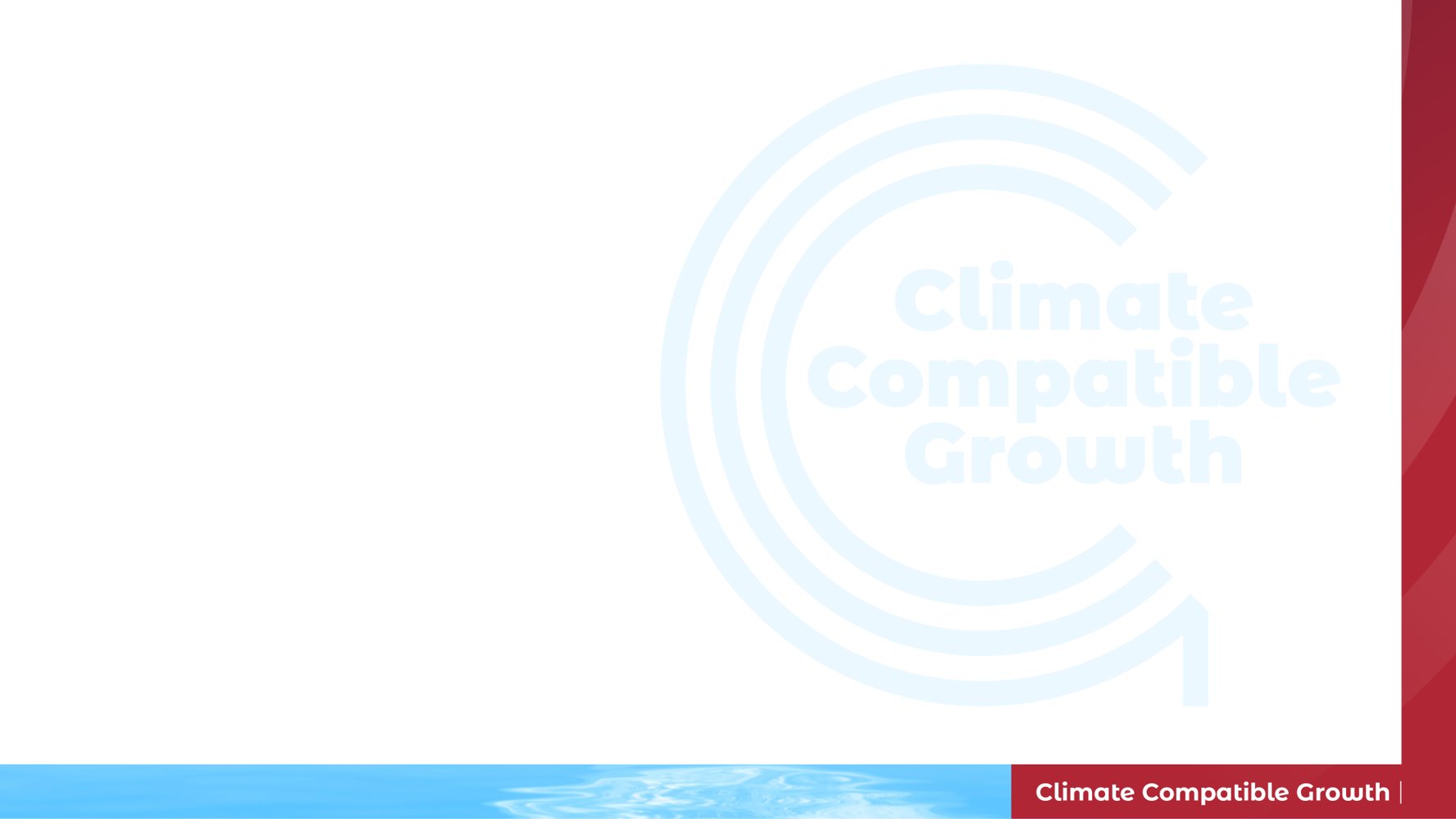 Learning Outcome
About this Lecture
This lecture is an introduction to the best practices for developing data governance plans. You will conduct research on your countries for existing SDIs or data aggregators, institutions and teams working with (GIS) data for energy access. This is the start of the process of evaluating the existing situation and building up a data management/governance roadmap for your country.
The lecture will include the following actions:
Understanding business analysis to establish data requirements
A walk-through database design
A walk-through database implementation
Procedures, behaviour, and change management
Software and infrastructure
Sustainability
You will also review and evaluate existing SDIs with examples from:
EAE for a country (WRI)
World Bank SDI plan in Zimbabwe (Kartoza)
IEP for Malawi (Fraym)
1
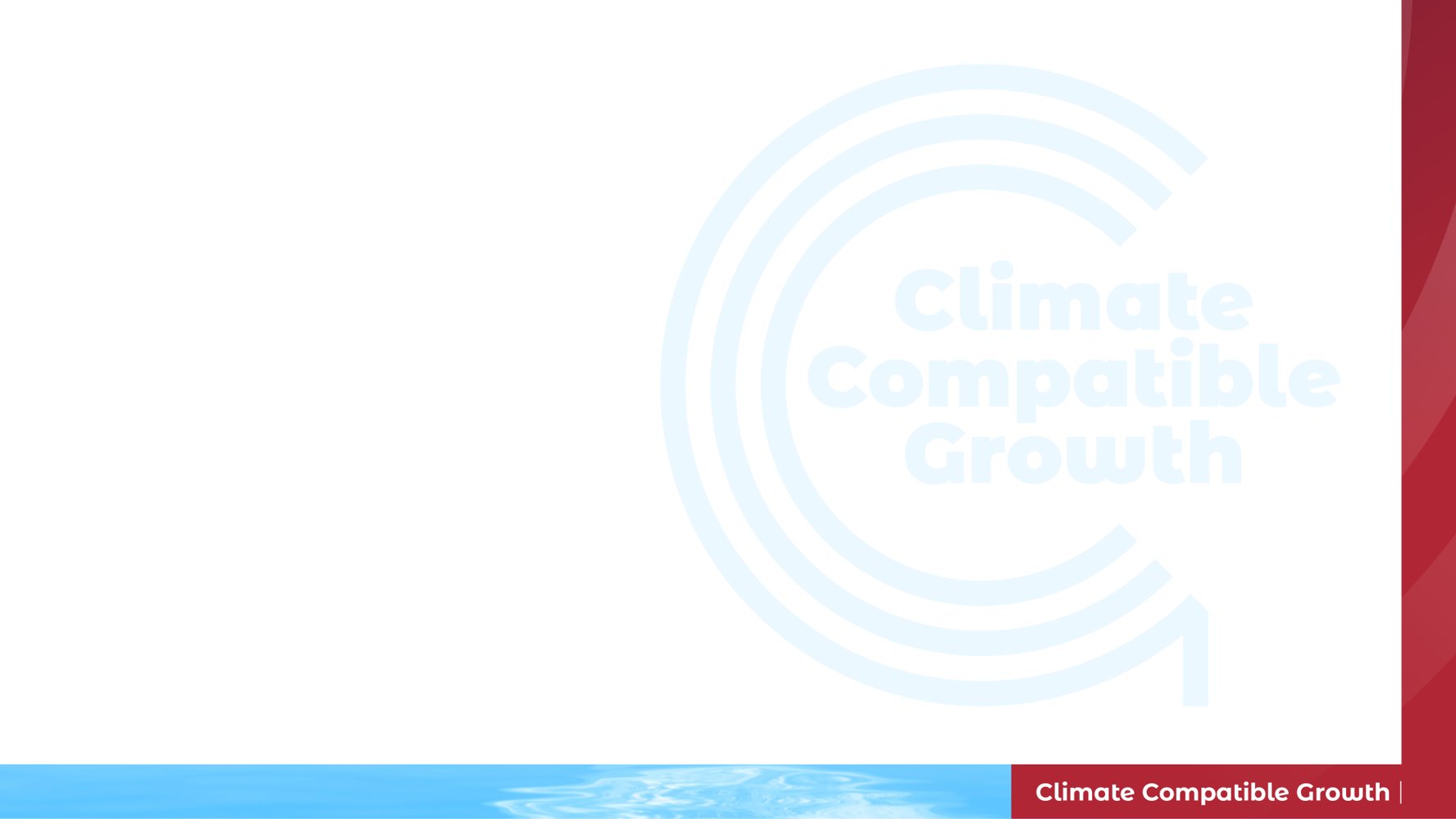 What is a Spatial Data Infrastructure?
SDI is a framework for sharing and using geospatial data. SDIs play a crucial role in:
Facilitating effective decision-making,
Promoting data interoperability, 
Supporting various applications in sectors
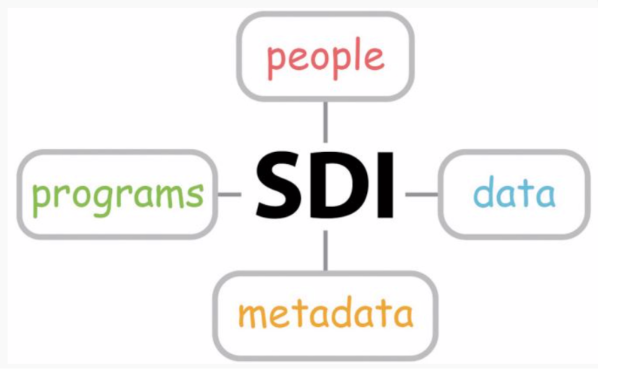 Source: SDI cookbook
2
[Speaker Notes: Spatial Data Infrastructure (SDI) refers to a comprehensive framework that encompasses the integration of various technologies, policies, and institutions, all aimed at enhancing the seamless discovery, access, sharing, and use of geospatial data. 

It is a highly sophisticated system that is designed to facilitate the efficient and effective management of spatial information, enabling users to leverage the vast amounts of geospatial data available today for improved decision-making, planning, and analysis. 

The SDI framework comprises a wide range of components, including data standards, metadata, spatial data services, and user interfaces, among others, all working together to ensure that geospatial data is easily accessible and usable by all stakeholders.]
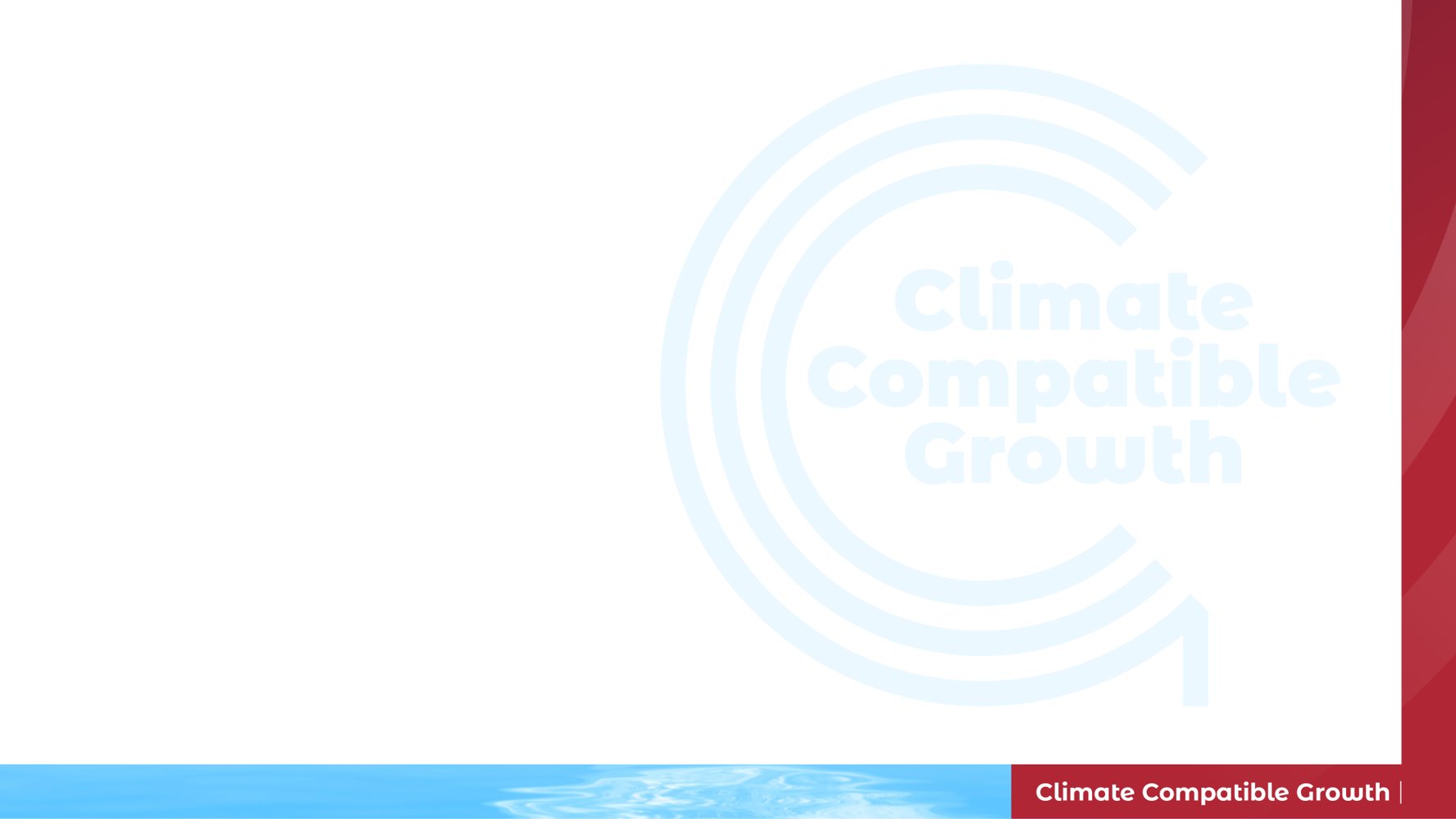 6.1 Best Practices for Developing Data Governance Plans
Business Analysis to Establish Data Requirements
Conducting a thorough business analysis to identify the specific data requirements of the stakeholders and users.
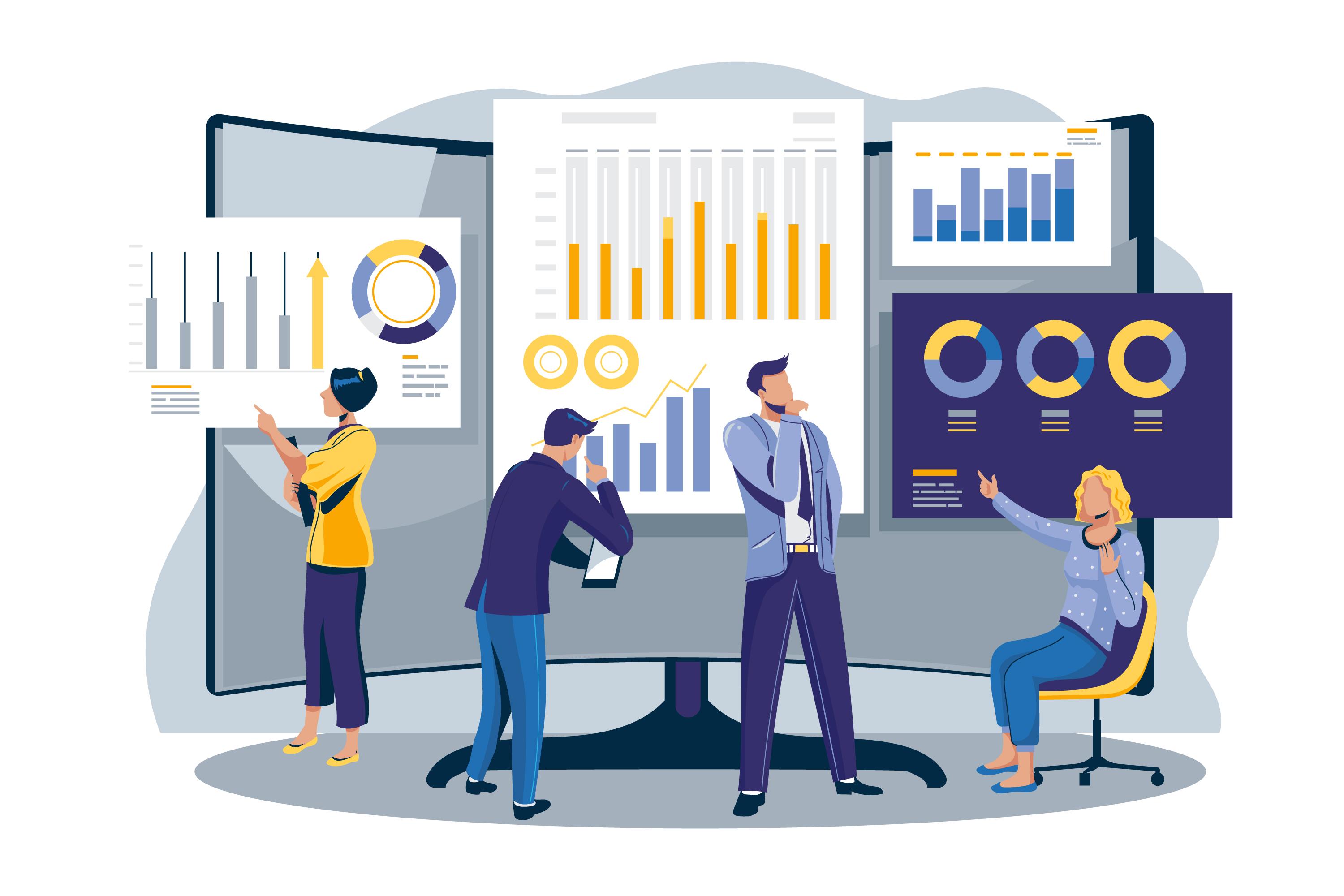 Picture by Freepik
Source: SDI cookbook
3
[Speaker Notes: Conducting a thorough business analysis to determine the distinct needs and preferences of stakeholders and users with regards to data requirements. This involves a comprehensive examination of all pertinent factors to ensure that all parties involved are satisfied with the final outcome.]
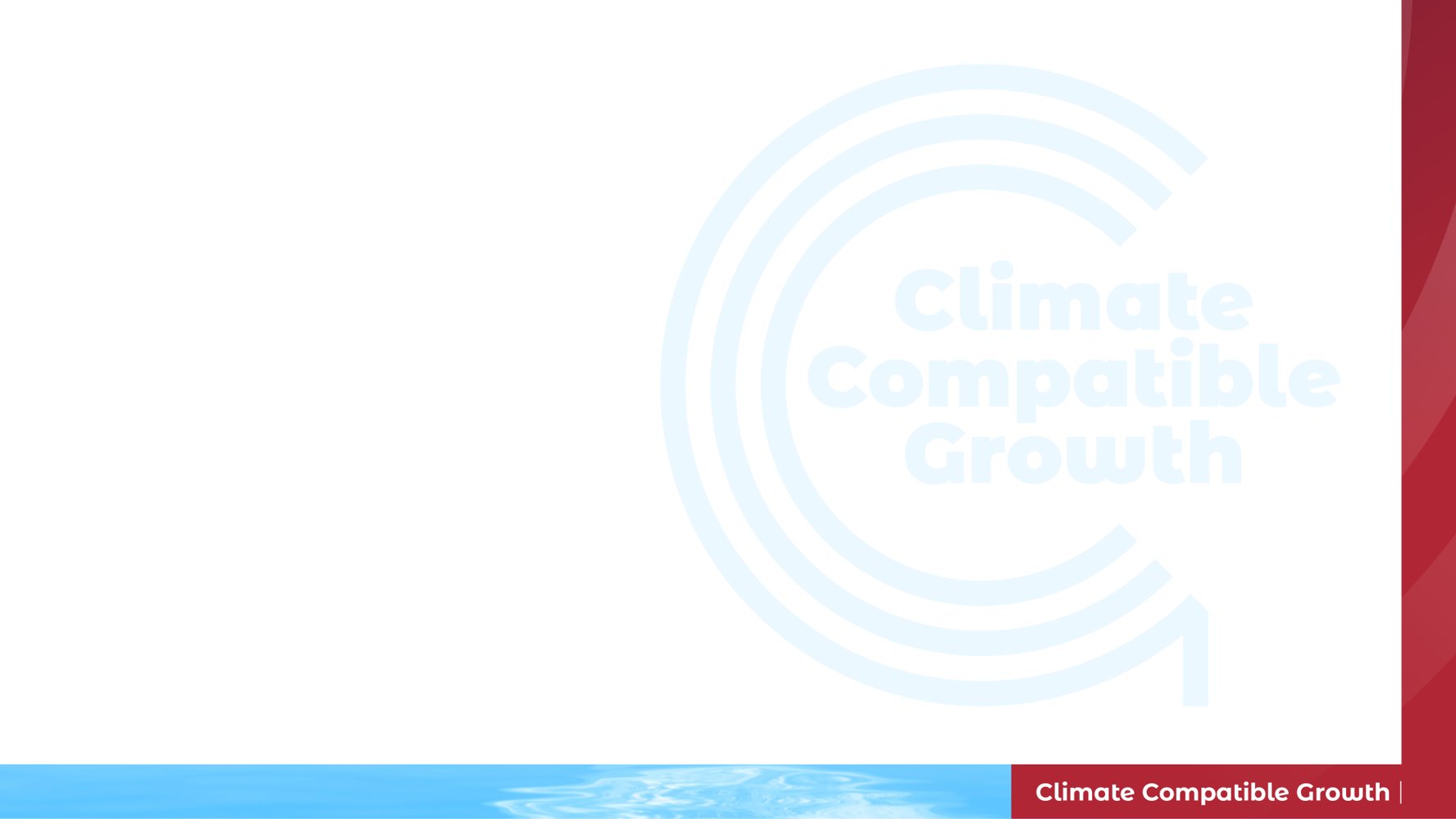 6.1 Best Practices for Developing Data Governance Plans
Business Analysis to Establish Data Requirements
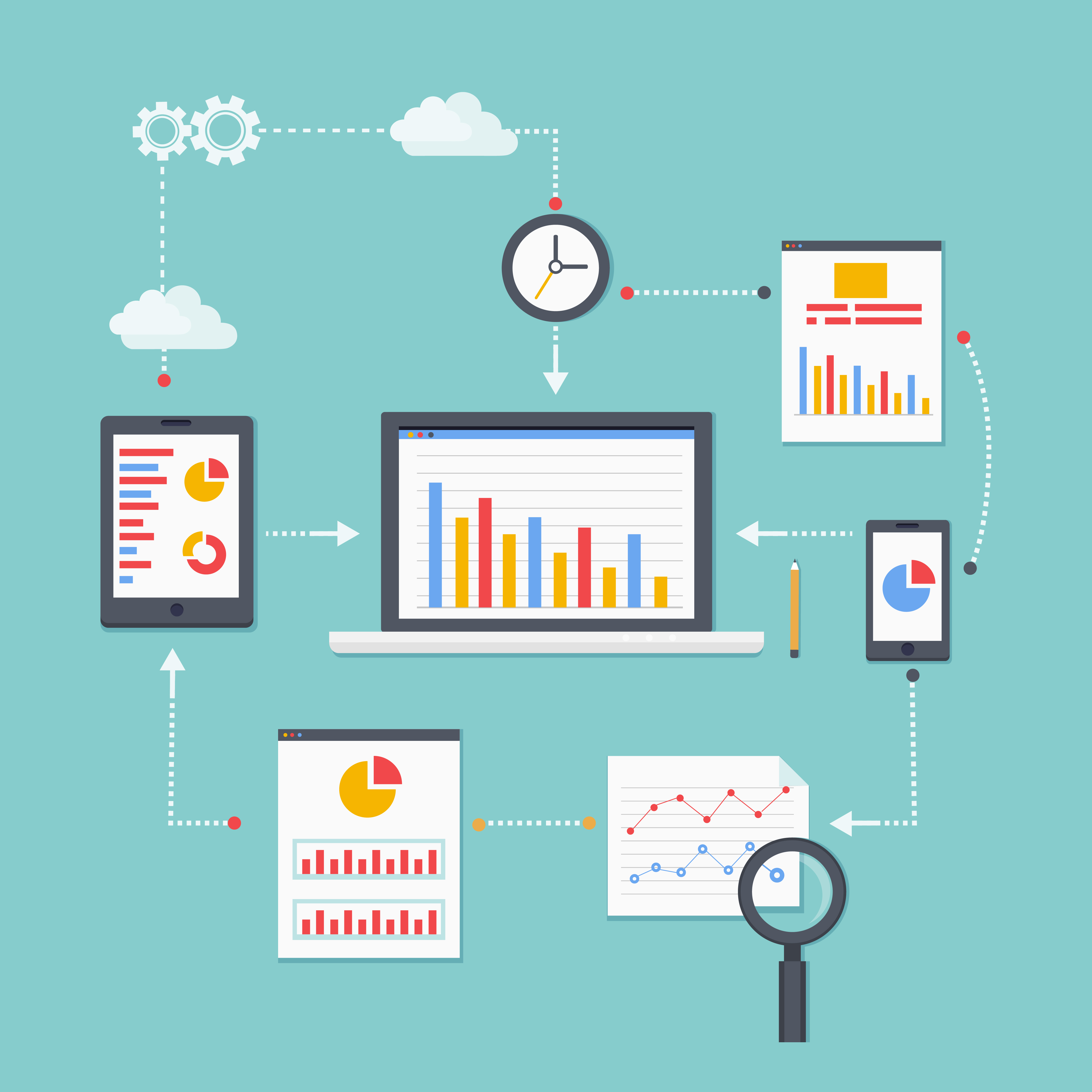 It is important to understand their needs, workflows, and the purpose for which the data will be used.
Source: SDI cookbook
Picture by macrovector on Freepik
4
[Speaker Notes: It is of utmost importance to have a thorough comprehension of the needs, workflows, and purpose of data when working with any individual or organisation. This understanding allows for a more efficient and effective approach towards achieving their desired outcomes. Focusing on these key components ensures that the end product is tailored to the specific needs of the user, providing a more personalised and satisfactory experience.]
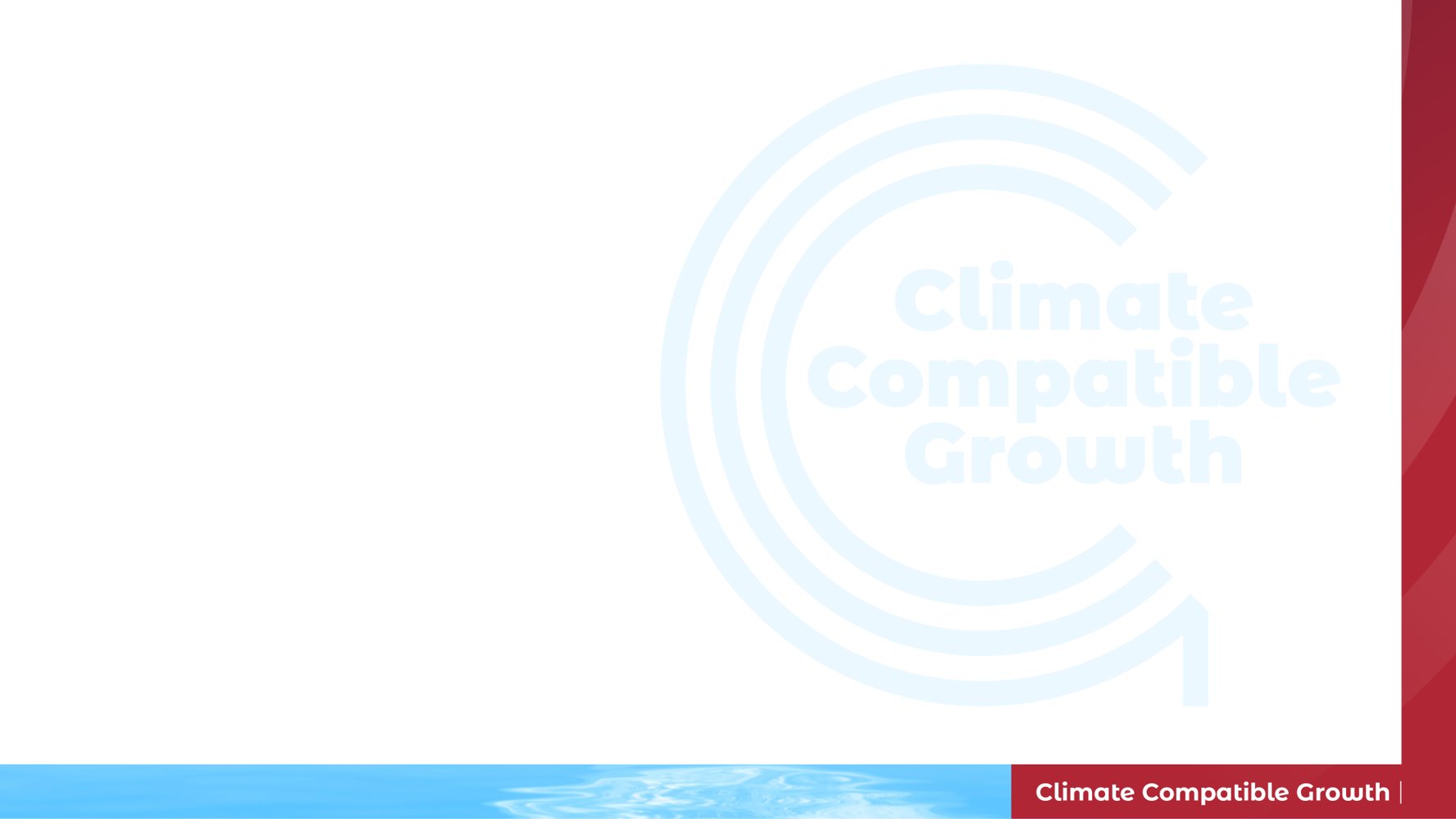 6.1 Best Practices for Developing Data Governance Plans
Business Analysis to Establish Data Requirements
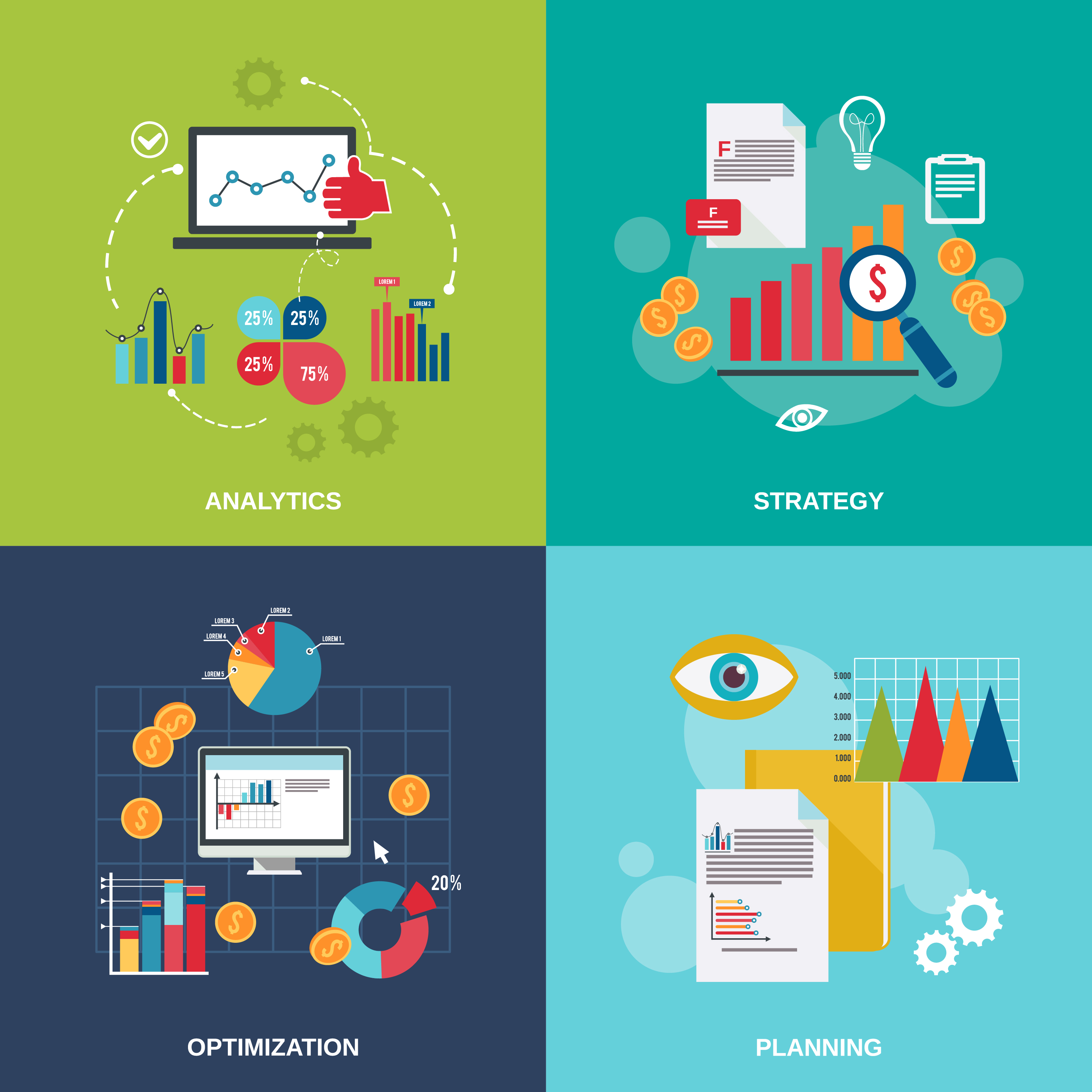 This analysis helps in determining the scope, scale, and quality standards for the spatial data to be collected and managed.
Picture by macrovector on Freepik
Source: SDI cookbook
4
[Speaker Notes: The process of analysing spatial data plays a crucial role in determining the extent, magnitude, and level of precision involved in data collection and management. This analysis helps to ensure that the spatial data being collected and managed meet the highest quality standards and can be relied upon for a wide range of applications. By providing detailed insights into the scope and scale of spatial data, this analysis enables organisations to make more informed decisions about how best to manage and utilise this critical resource.]
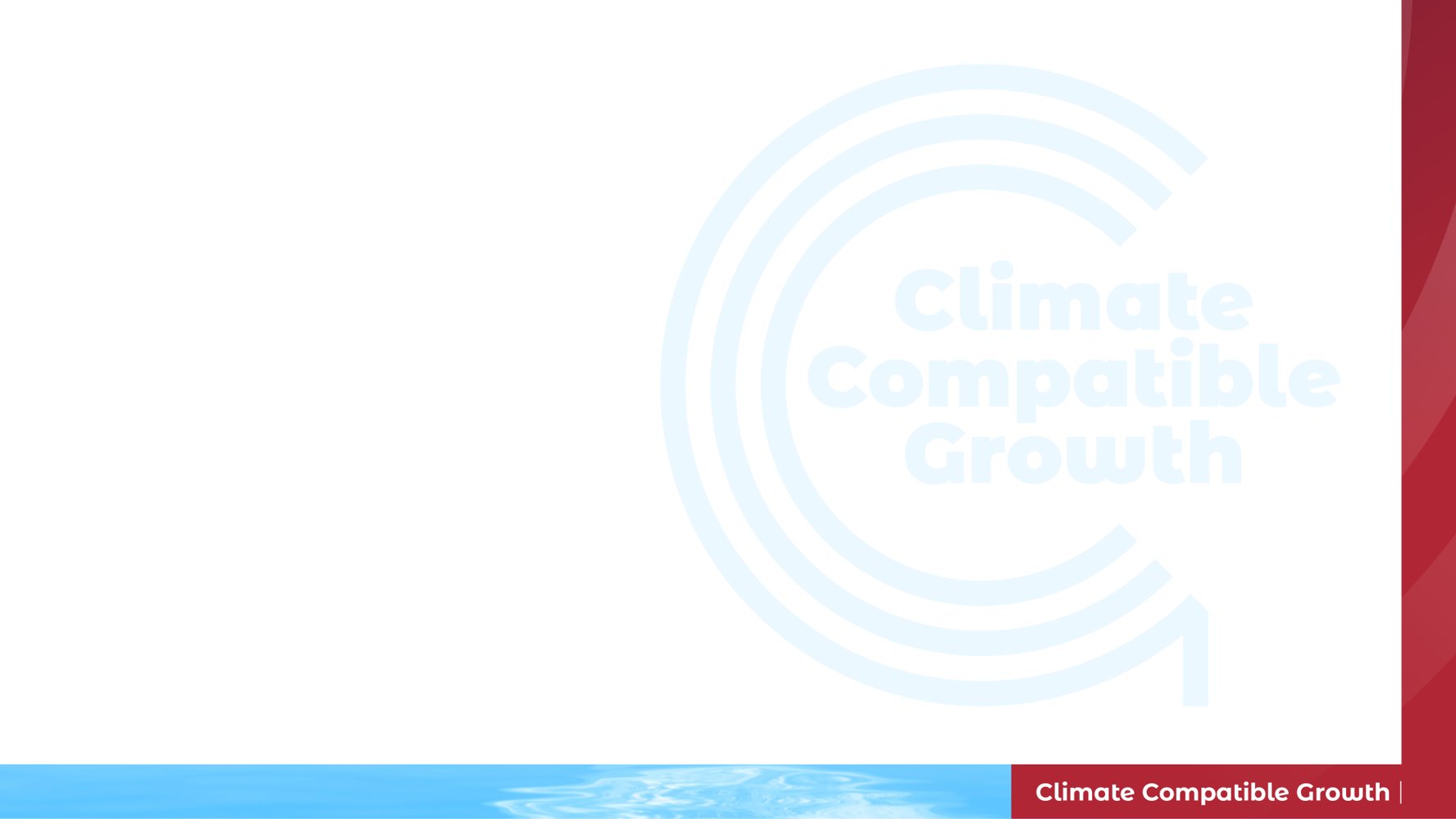 6.1 Best Practices for Developing Data Governance Plans
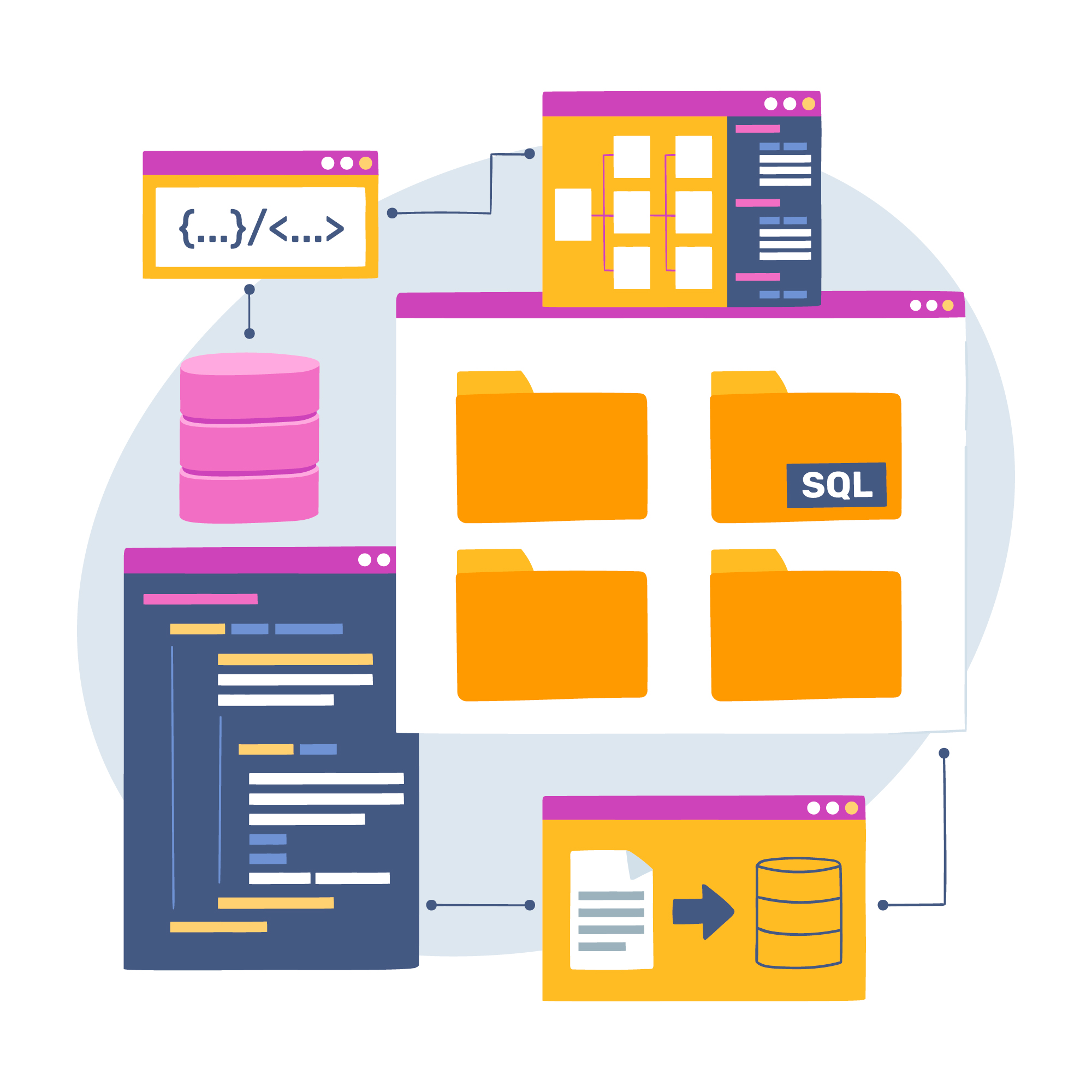 Database Design
For efficient data management, it's important to design an appropriate database schema consisting of tables, attributes, and connections. 
You can utilise an RDBMS, filesystem, or data storage bucket to arrange and extract data as needed.
Picture by Freepik
Source: SDI cookbook
5
[Speaker Notes: In order to ensure efficient storage and management of both spatial and non-spatial data, it is imperative to carefully design a database schema that accurately corresponds with the specific data requirements. This entails identifying all necessary tables, attributes, and relationships that will enable seamless organization and accessibility of data. By taking the time to design a fitting database schema, businesses and organisations can streamline their operations and effectively utilise their data resources.

Utilising a Relational Database Management System (RDBMS), file system, or data storage bucket can offer an effective means of organising and retrieving data. These methods allow for the creation of a structured framework that enables users to easily store and access information in a systematic manner. With a robust RDBMS in place, data can be stored and retrieved in a relational format, making it simple to establish connections between different data elements. 

Similarly, a file system can help to manage data by creating a hierarchy of directories and files that can be easily navigated. Finally, a data storage bucket can provide a scalable and cost-effective means of storing data in the cloud, making it accessible from anywhere in the world. By utilising these tools, users can be sure that their data is stored safely, efficiently, and in a manner that facilitates easy access and retrieval.]
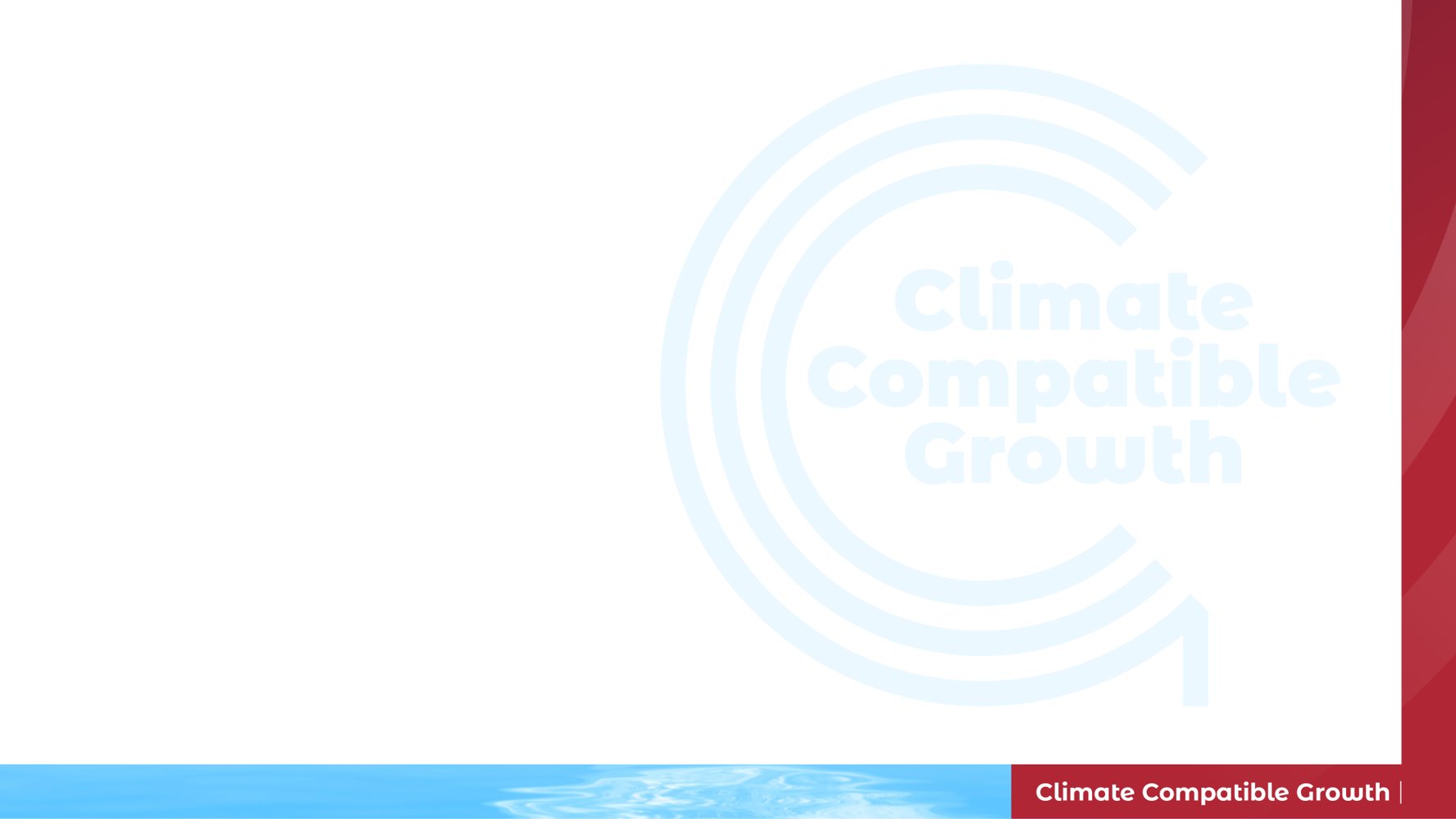 6.1 Best Practices for Developing Data Governance Plans
Database Implementation: Infrastructure, Security, Disaster Recovery, etc.
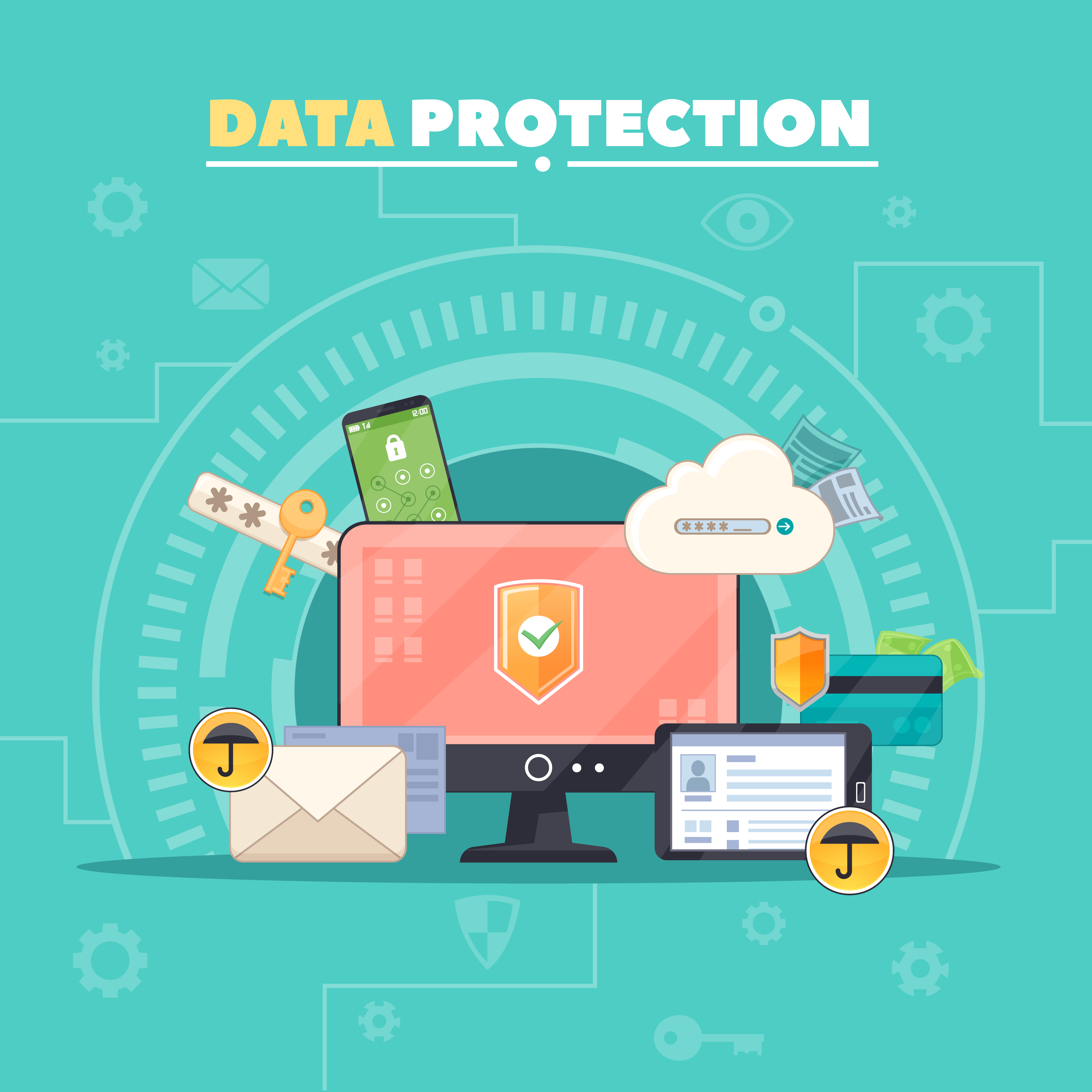 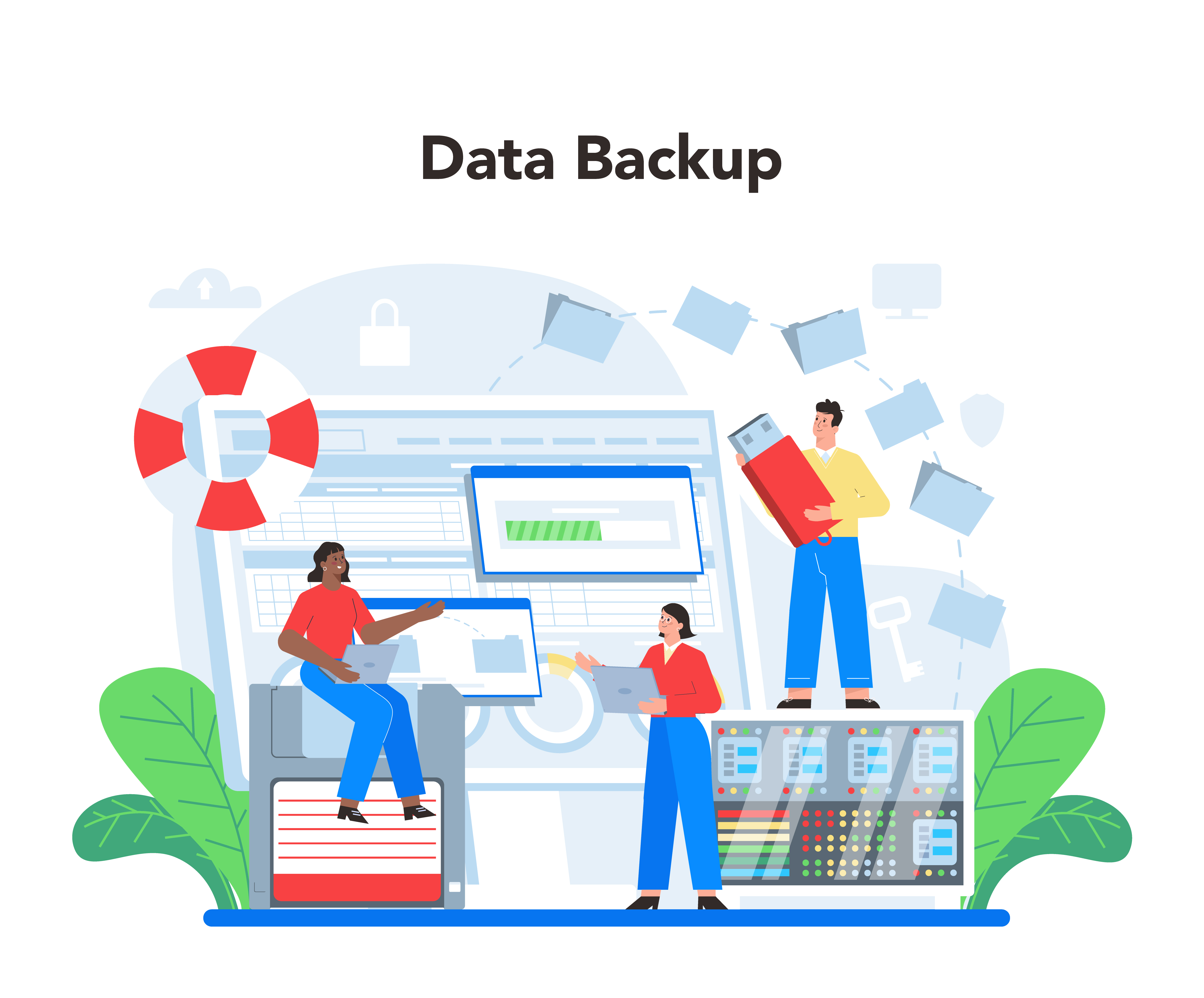 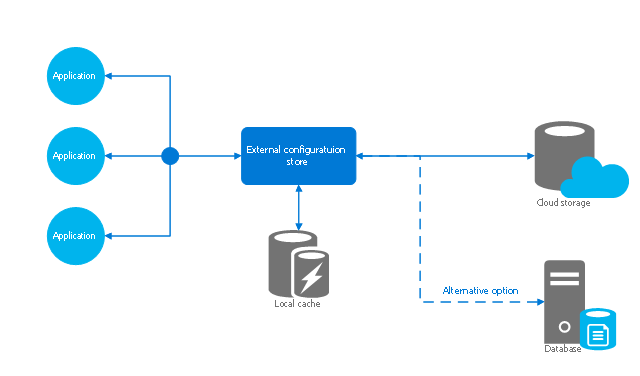 Picture by vector4stock on Freepik
Picture by Concept Draw
Picture by macrovector on Freepik
Source: SDI cookbook
7
[Speaker Notes: When designing a database infrastructure, it is crucial to consider various factors such as hardware requirements, data storage capacity, and network connectivity. These aspects are essential in ensuring optimal performance, reliability, and security of the database system. The hardware requirements should be carefully assessed to ensure that the system can handle the expected workload and data processing demands. Adequate data storage capacity is essential to accommodate the database's growth while maintaining optimal performance. Additionally, network connectivity should be robust and secure to ensure reliable and efficient data transfer between the database and its users. By considering these factors, a well-designed database infrastructure can deliver high performance, scalability, and security for the organisation's data management needs.

Implementing a comprehensive security strategy that encompasses access controls, authentication protocols, and encryption mechanisms is vital to safeguarding sensitive data. By employing rigorous security measures, organisations can mitigate the risk of data breaches and ensure the confidentiality, integrity, and availability of their valuable information assets. From setting up role-based access controls to implementing two-factor authentication and deploying advanced encryption algorithms, there are various ways to bolster the security of sensitive data and protect it from unauthorised access, theft, or corruption.

When it comes to managing data, it's crucial to have a solid disaster recovery plan in place. This means having a contingency system that can be activated in case of unexpected events that could potentially compromise your data. It's vital to have a reliable backup and restoration system that can ensure that your data is always secure and can be easily recovered in case of any mishap. By being proactive and having a disaster recovery plan, you can safeguard your data and ensure that it remains protected at all times.]
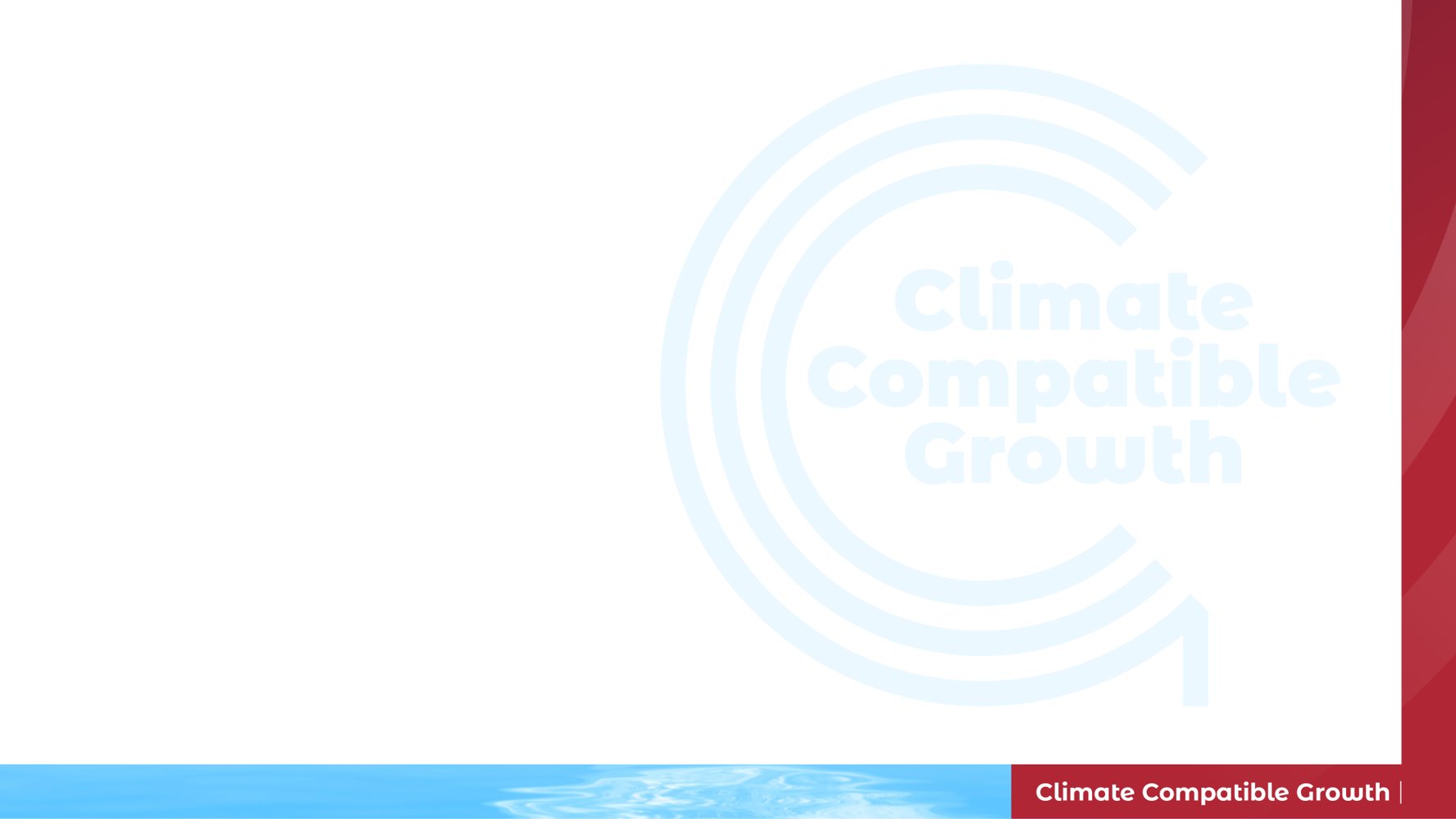 6.1 Best Practices for Developing Data Governance Plans
Procedures, Behaviour, and Change Management
Behaviour
Change Management
Procedures
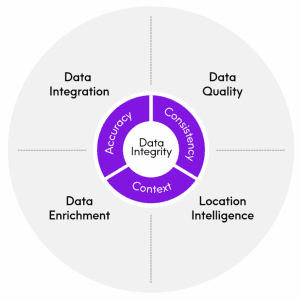 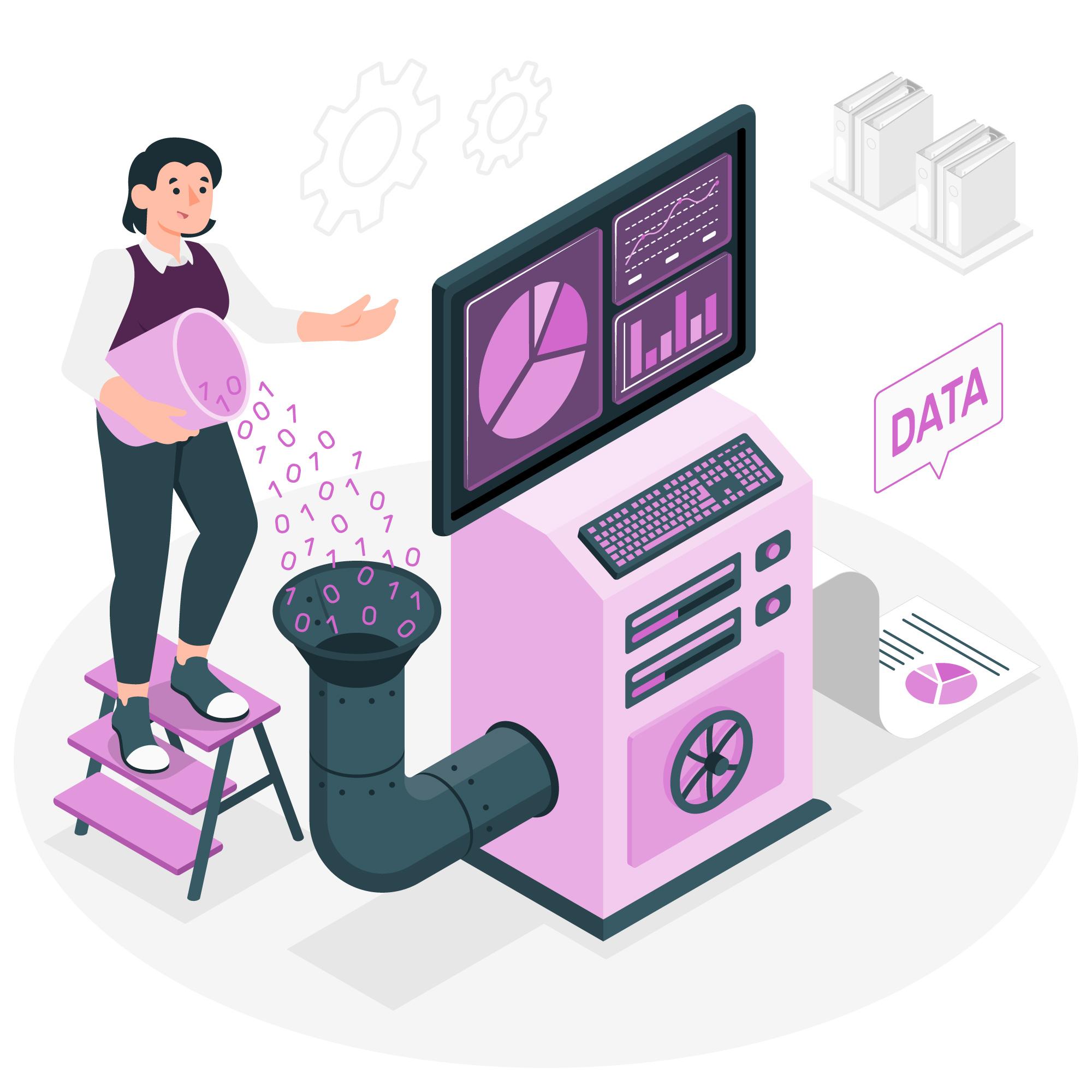 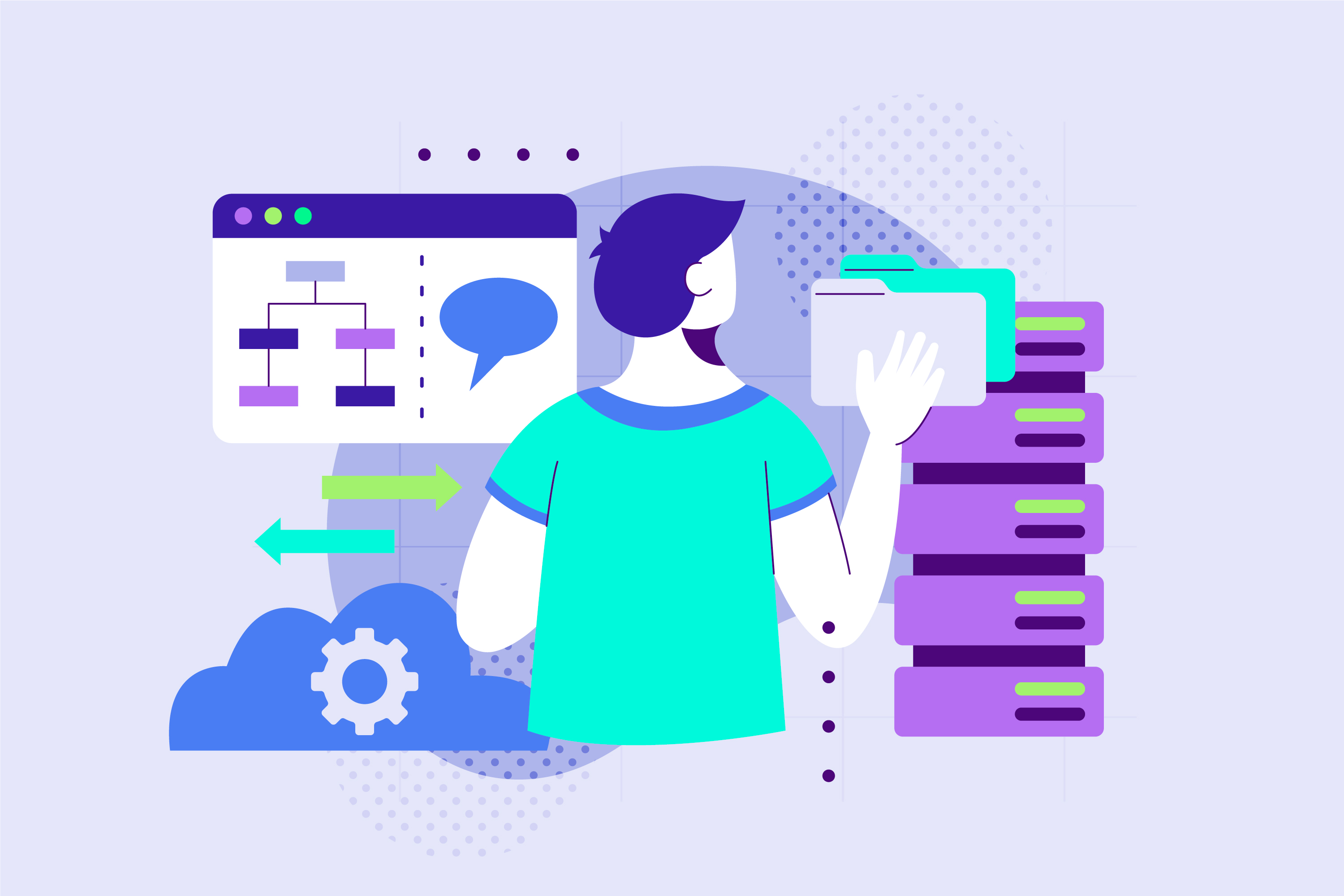 Picture by Freepik
Picture by storyset on Freepik
Picture by  precisely.com
Source: SDI cookbook
8
[Speaker Notes: Ensuring that precise protocols and standards are in place for the gathering, handling, updating, and sharing of data is of utmost importance. Properly adhering to these protocols and standards is crucial to maintaining the accuracy, security, and confidentiality of sensitive information. This includes establishing clear guidelines for who has access to the data, how it is stored and backed up, and how updates and changes are made. By implementing and closely following these procedures, organisations can minimise the risk of data breaches and ensure that the data they collect is used ethically and responsibly.

To guarantee the precision and uniformity of data, it is imperative to establish a set of standards for data quality, including metadata requirements and validation procedures. These measures are crucial for maintaining the integrity of the data, which is of utmost importance in any data-driven industry or field. By implementing these guidelines, organisations can ensure that their data is reliable, trustworthy, and consistent, enabling them to make informed decisions and take proactive measures based on accurate and up-to-date information.

Effective management of modifications, version control, and documentation of data changes is a crucial aspect of any organisation. Adopting change management practices is essential for ensuring that all alterations to data are handled efficiently, documented, and communicated effectively throughout the organisation. This approach helps to minimise errors, improve decision-making, and ensure compliance with regulatory requirements. Therefore, it is highly recommended that organisations prioritise the implementation of change management practices to facilitate the smooth running of operations.]
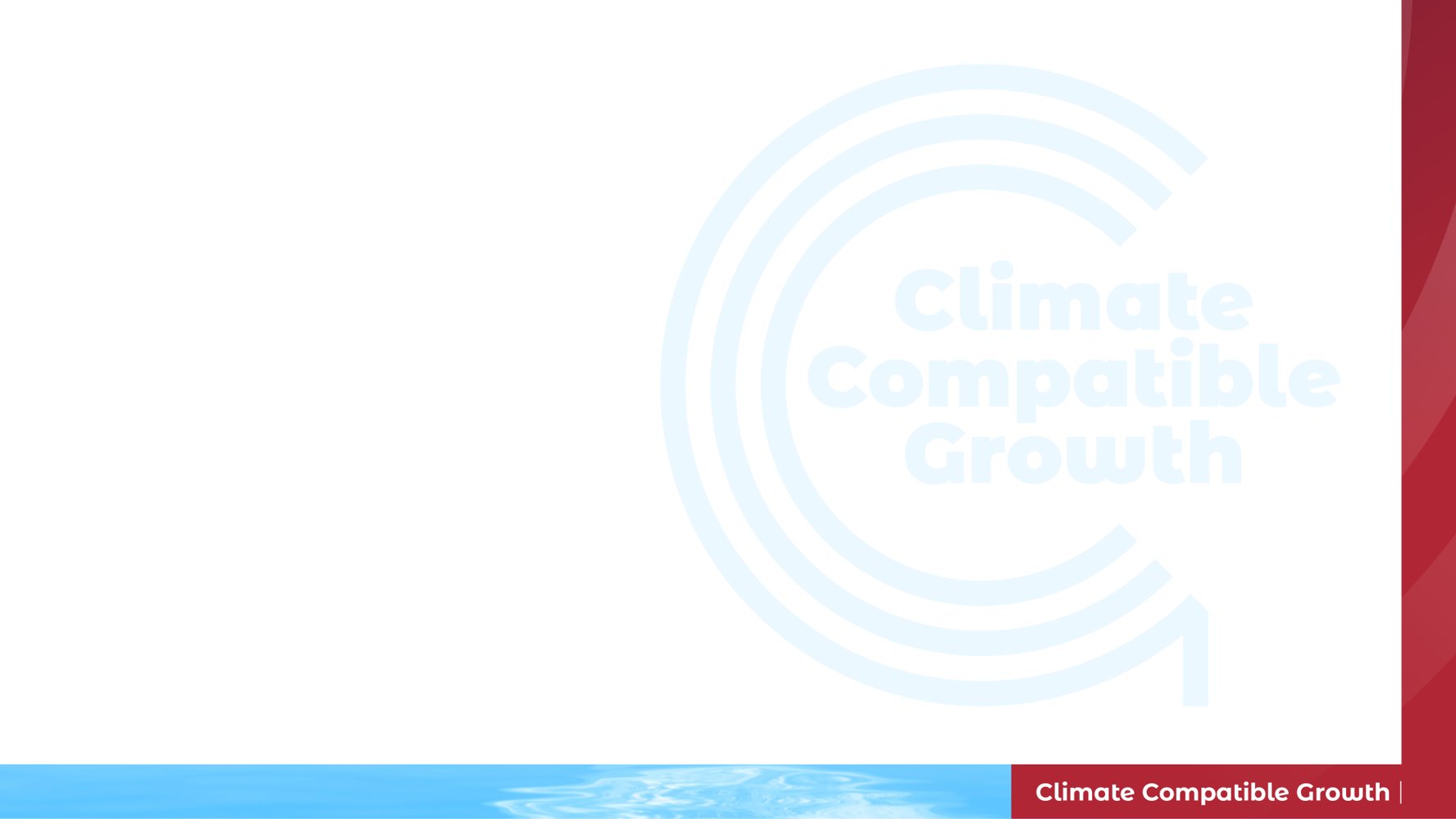 6.1 Best Practices for Developing Data Governance Plans
Compatibility and interoperability between software and infrastructure components
Software and Infrastructure
GIS software, data management platforms, data visualisation tools and hardware requirements
Appropriate software tools and infrastructure components
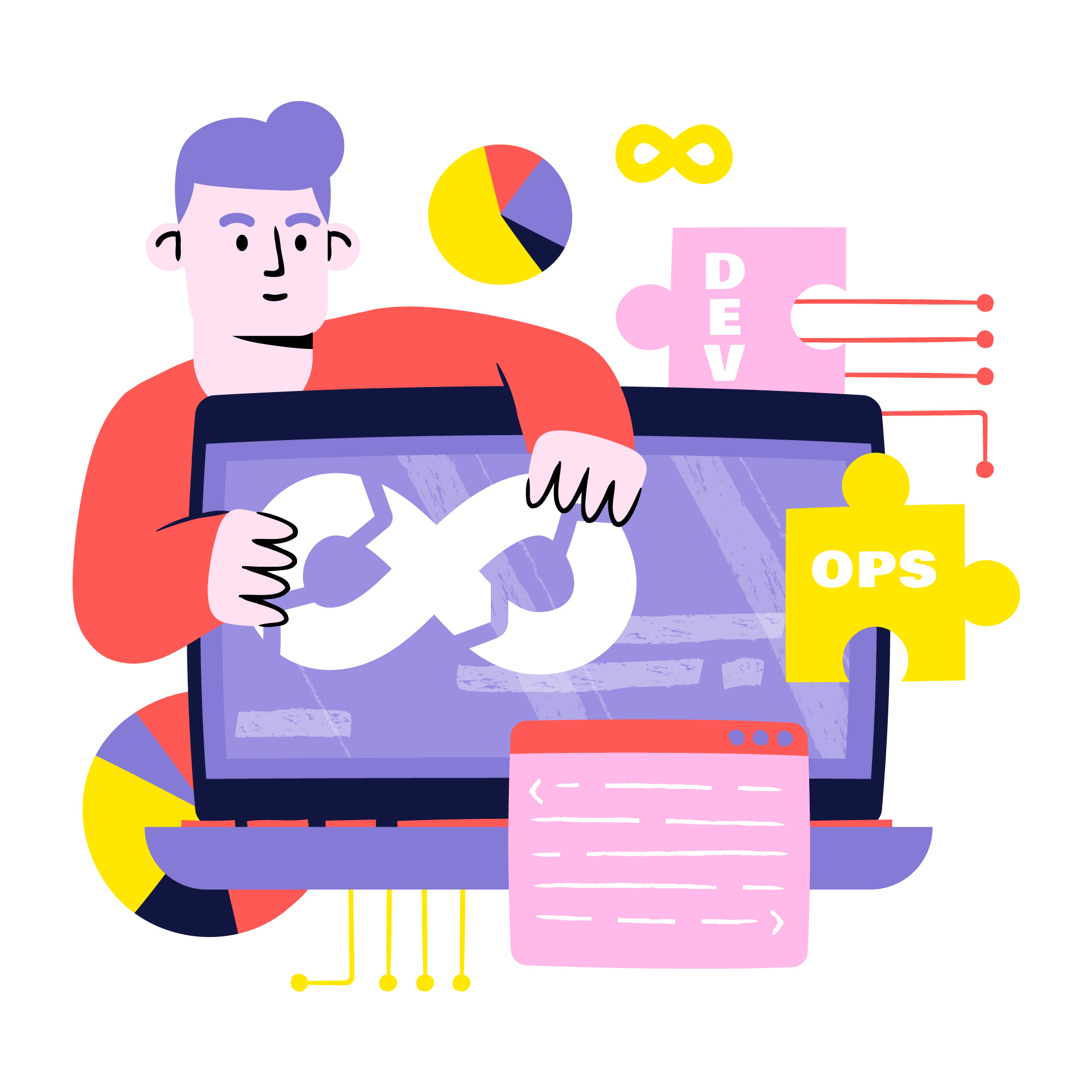 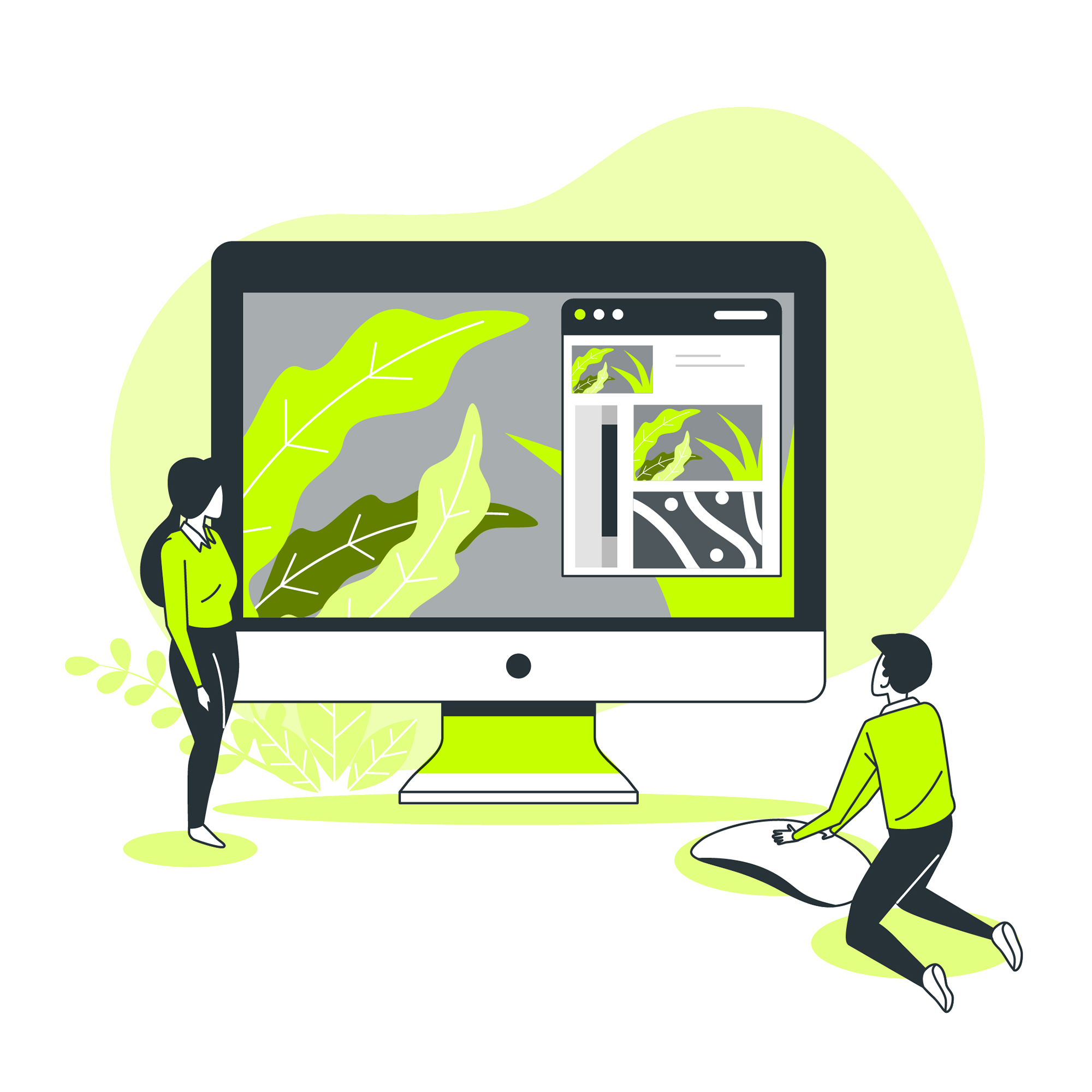 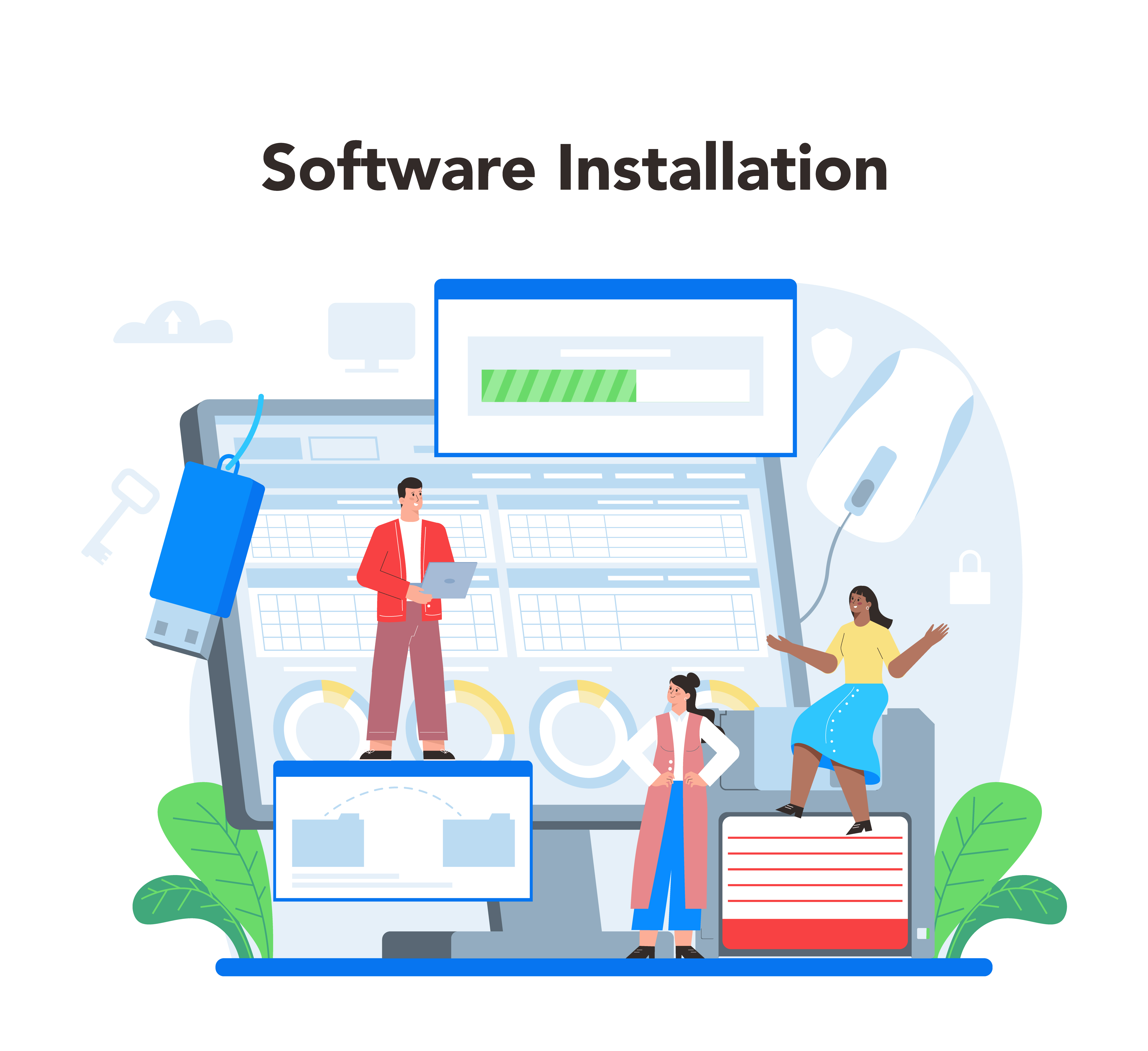 Picture by Freepik
Picture by vector4stock on Freepik
Source: SDI cookbook
Picture by storyset on Freepik
9
[Speaker Notes: Carefully evaluate and choose the most suitable software tools and infrastructure components that align with the data governance plan's objectives. This evaluation should encompass a comprehensive examination of GIS software, data management platforms, data visualization tools, and hardware prerequisites. Prioritize ensuring seamless data integration and analysis by verifying compatibility and fostering interoperability among these selected software and infrastructure elements]
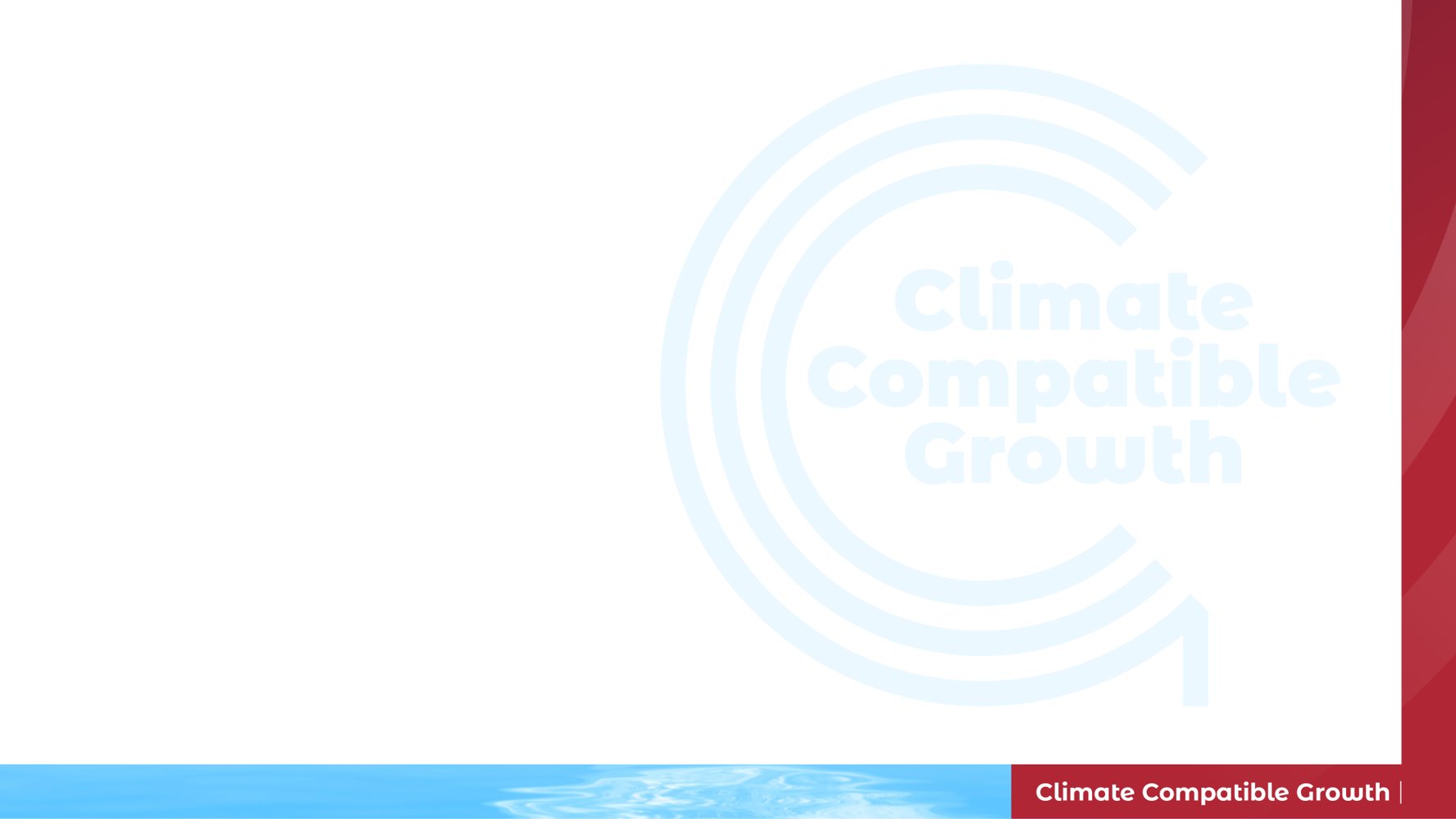 6.1 Best Practices for Developing Data Governance Plans
Establish partnerships and collaborations with relevant stakeholders to ensure continued support and development of the SDI.
Sustainability
Identify funding sources, resource requirements, and strategies for ongoing maintenance, updates, and capacity building.
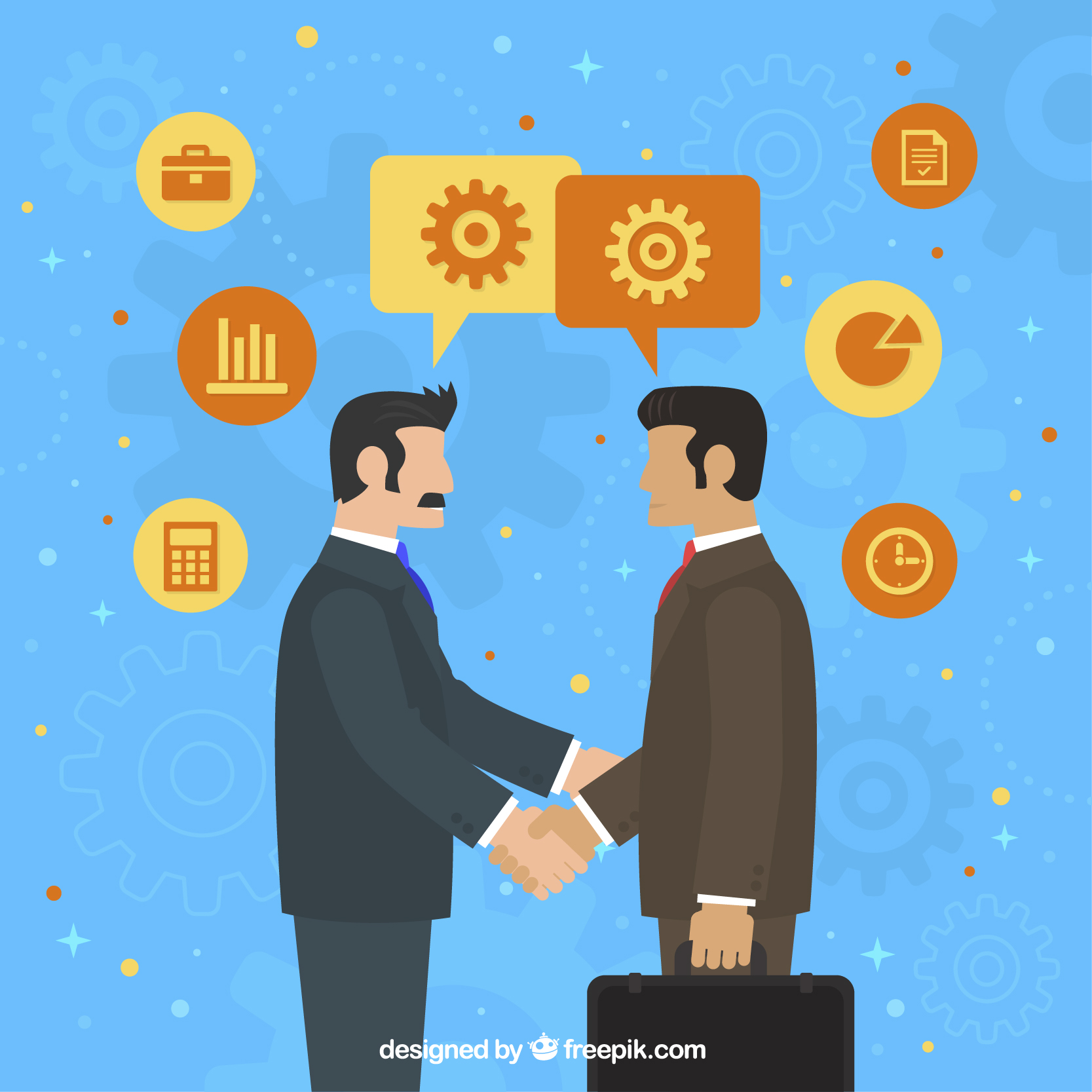 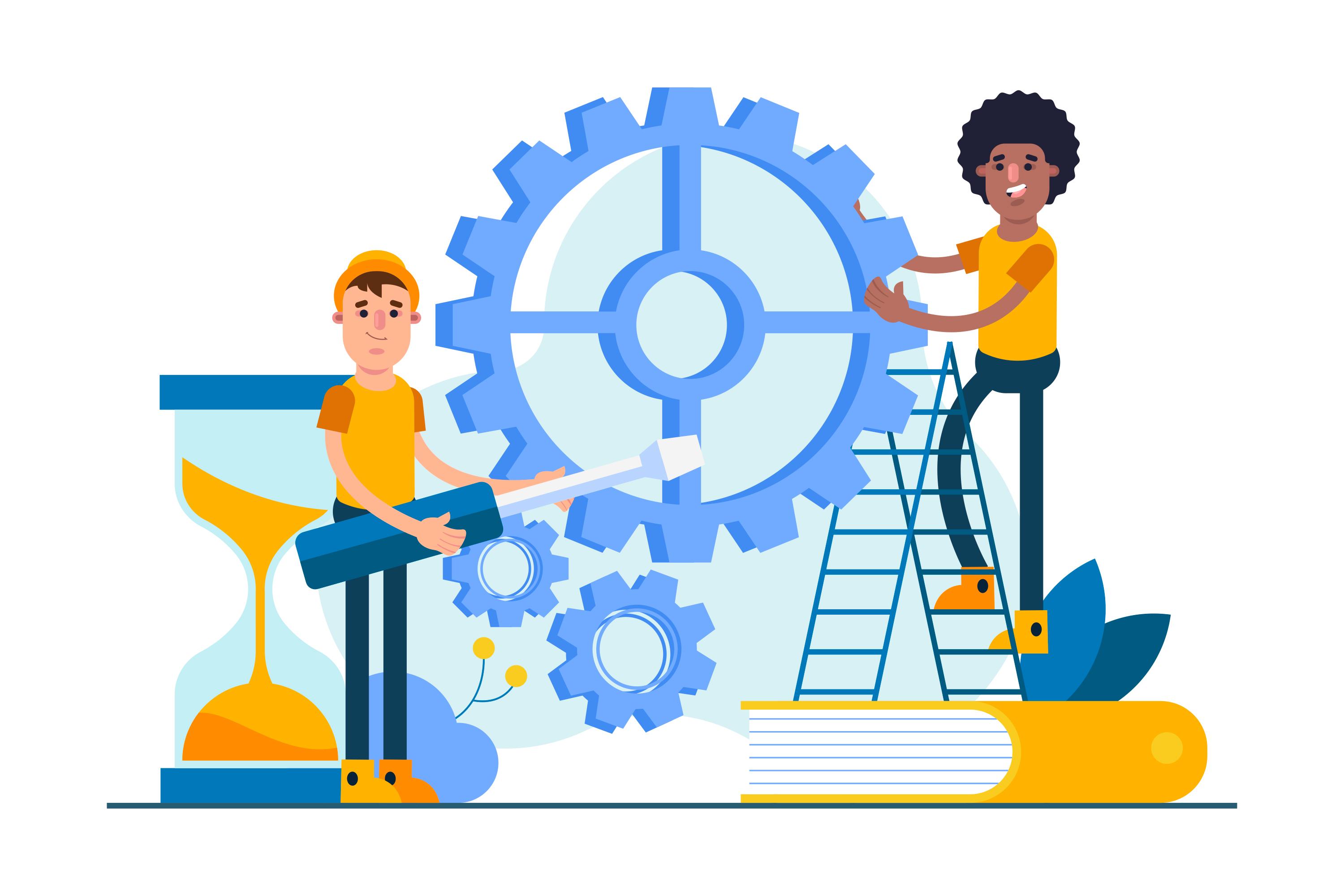 Picture by Freepik
Source: SDI cookbook
Picture by Freepik
10
[Speaker Notes: Incorporate a comprehensive approach to address sustainability considerations, critical for safeguarding the enduring viability of the Spatial Data Infrastructure (SDI) and the data governance plan. This approach involves:

1. Thoroughly identifying diverse funding sources and quantifying resource requirements essential for maintaining, updating, and bolstering the capacity of the SDI over the long term.

2. Formulating robust strategies to sustain ongoing maintenance efforts, facilitate regular updates, and foster continual capacity enhancement.

3. Actively cultivating strategic partnerships and fostering collaborations with pertinent stakeholders who play pivotal roles in ensuring consistent support and advancing the development of the SDI.

This revised version provides a more detailed and explicit understanding of the actions and considerations involved in ensuring the long-term success of the SDI and data governance plan.]
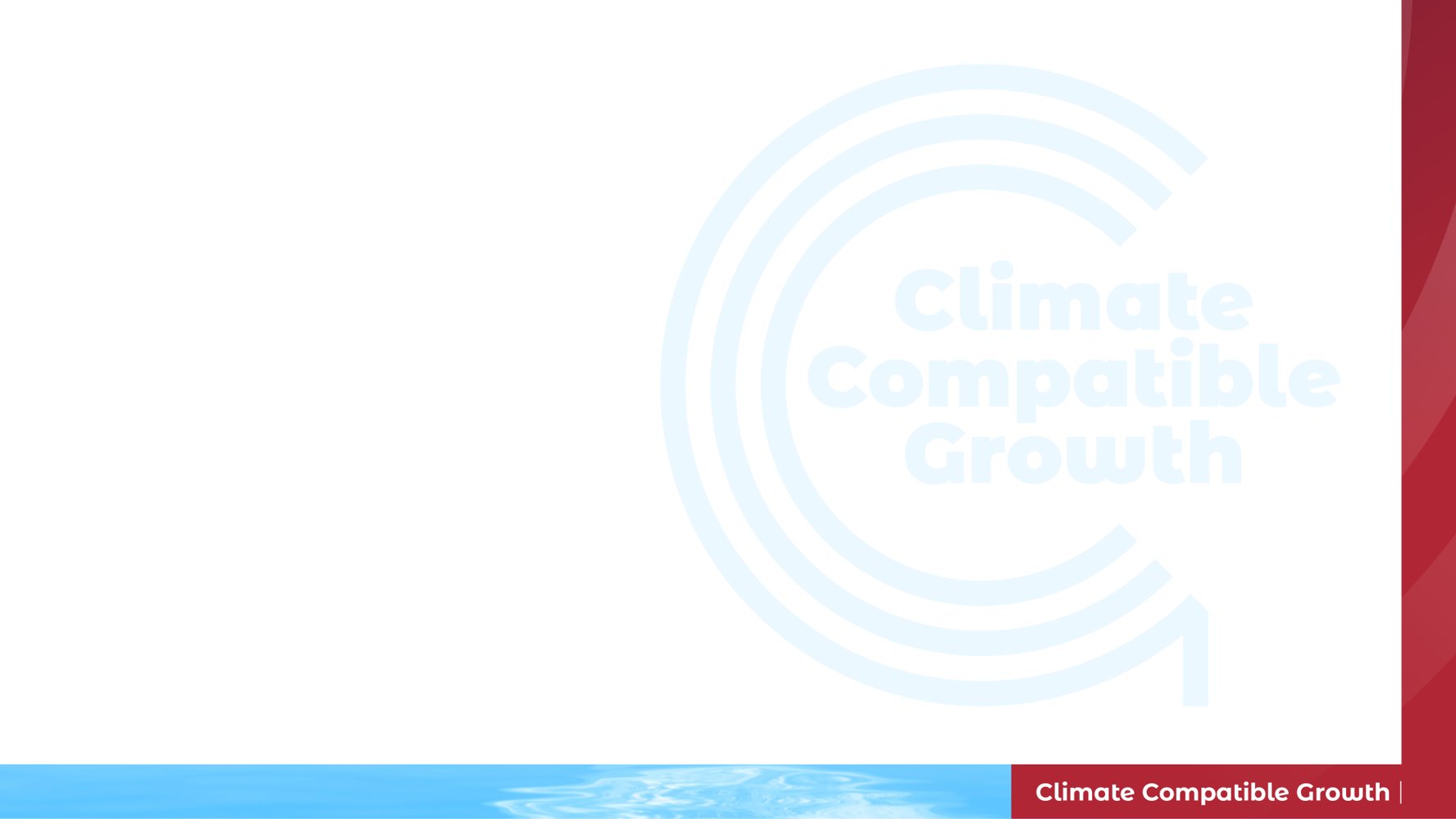 Summary
Best Practices for Developing Data Governance Plans Key Concepts
The best practices for developing data governance plans require the following: 
Business Analysis to Establish Data Requirements
Database Design
Database Implementation: Infrastructure, Security, Disaster Recovery, etc.
Procedures, Behaviour, and Change Management
Software and Infrastructure
Sustainability
11
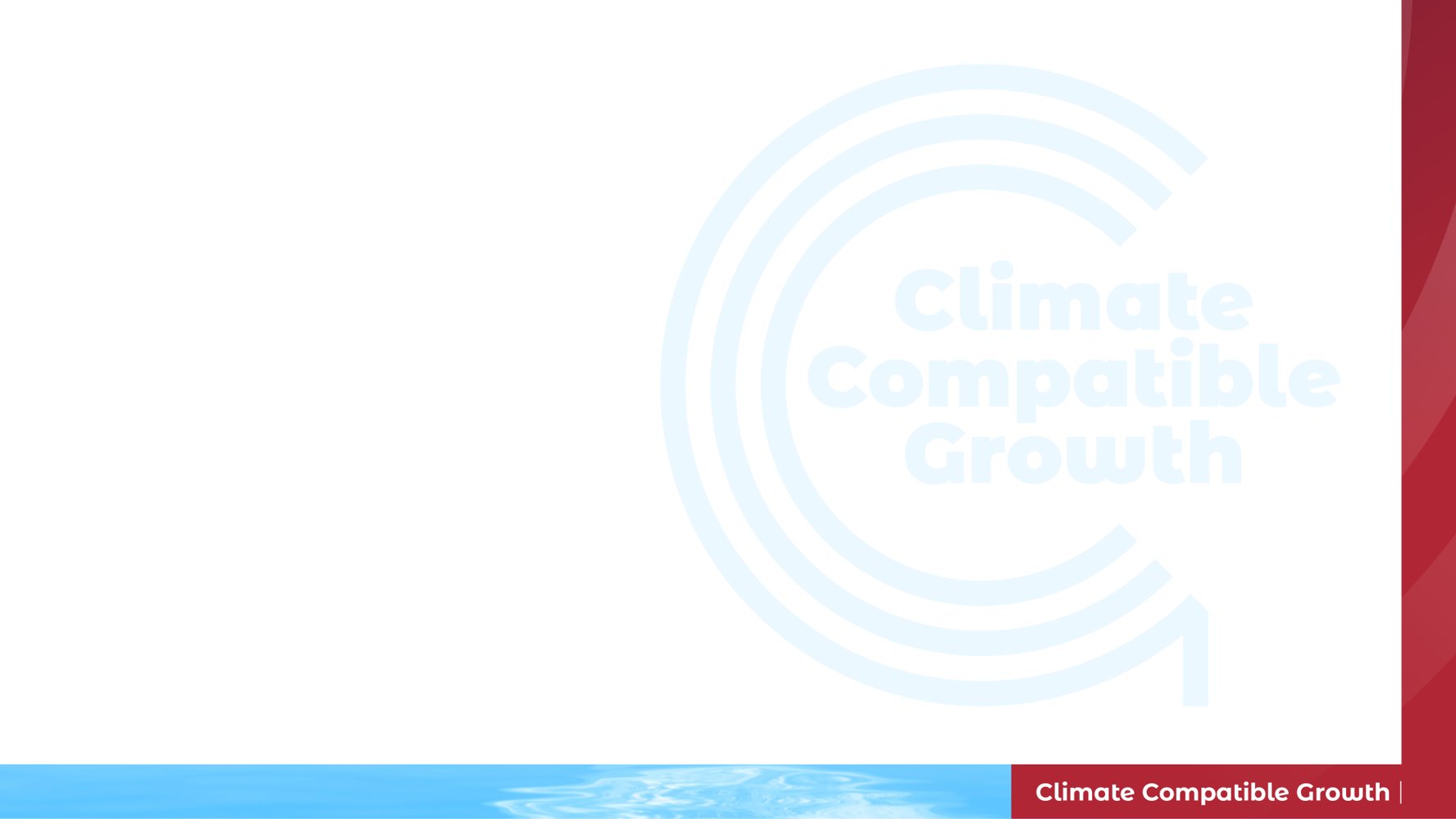 6.2 Review and evaluation of existing SDIs
Energy Access Explorer (EAE) by World Resources Institute (WRI)
The Energy Access Explorer is an online platform that is both interactive and open-source. Its purpose is to synthesize and analyse more than 25 geographic datasets related to energy supply and demand.
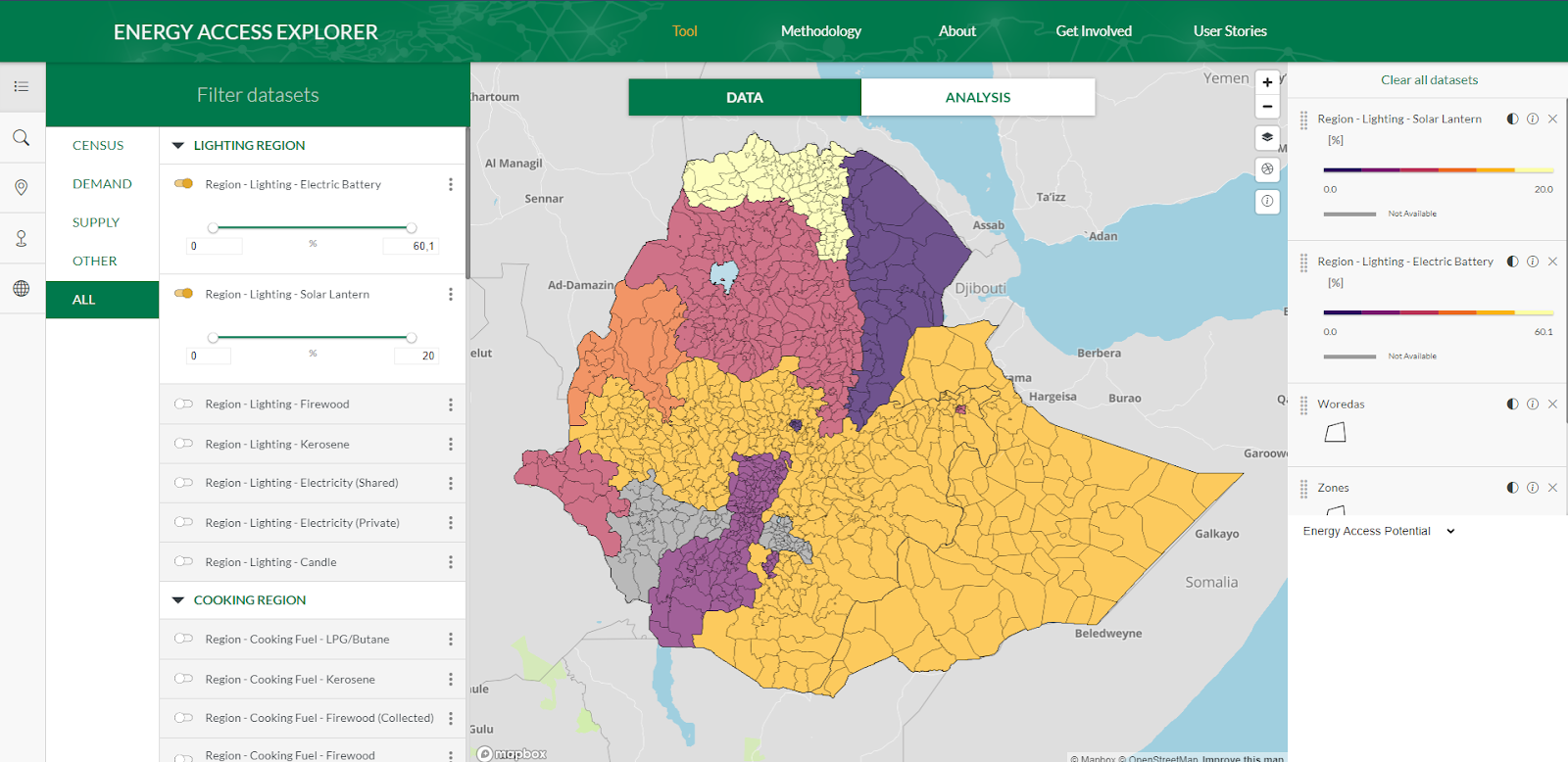 Source: Energy Access Explorer (EAE)
12
[Speaker Notes: The Energy Access Explorer is an online platform that is both interactive and open-source. Its purpose is to synthesize and analyse more than 25 geographic datasets related to energy supply and demand. 

By using location-specific resource availability and infrastructure data, it acts as a multi-criteria analysis tool to represent energy supply. Moreover, it incorporates demographic information and data on social and productive energy uses to visualize the demand for energy services. 

By considering both supply and demand indicators, this platform enables more comprehensive energy planning.

 To assist users in identifying and prioritizing areas for expanding energy access, the Energy Access Explorer offers spatial analysis tools like overlays, filters, buffer zones, and multi-criteria analysis.]
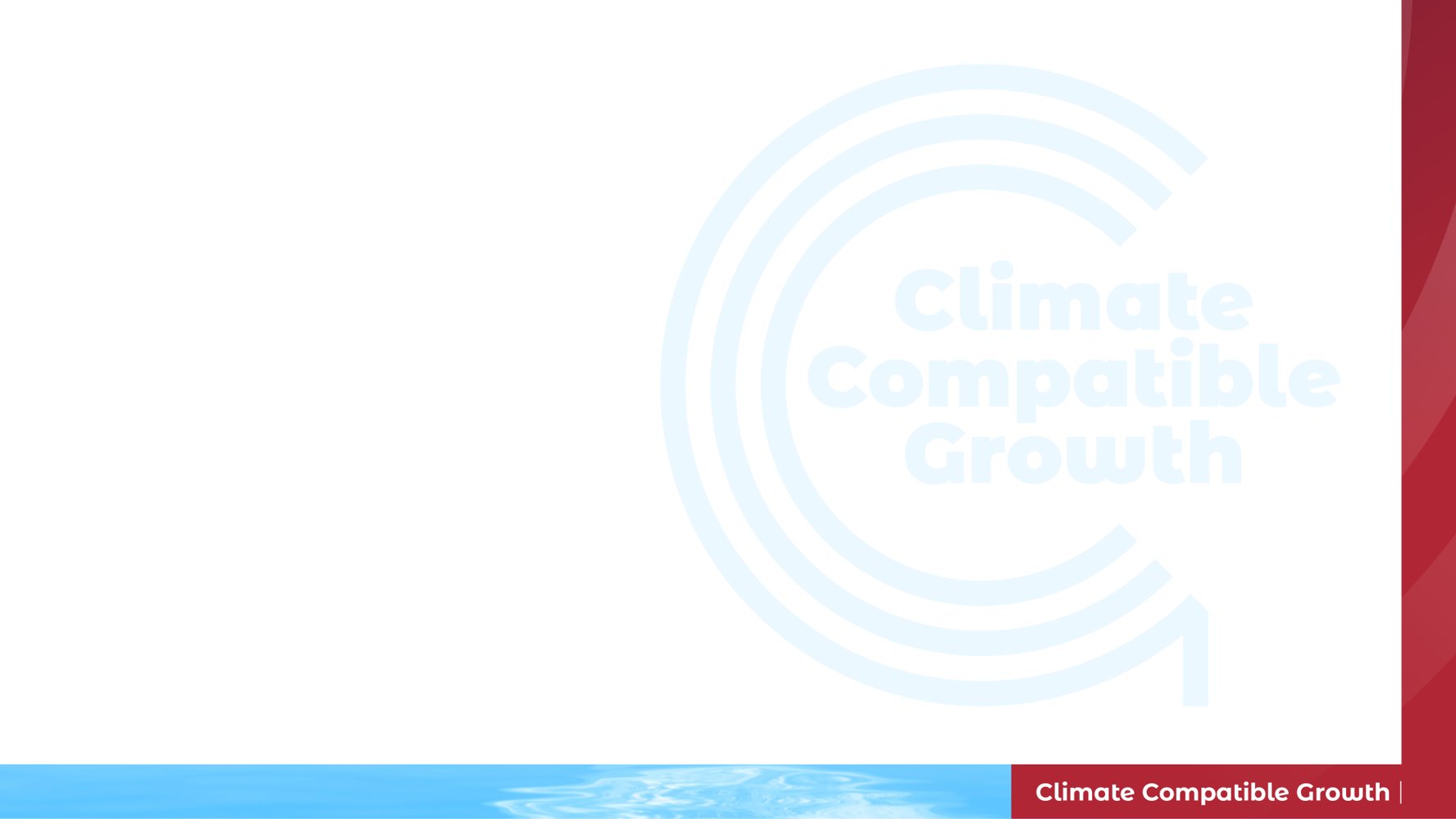 6.2 Review and evaluation of existing SDIs
Energy Access Explorer (EAE) by World Resources Institute (WRI)
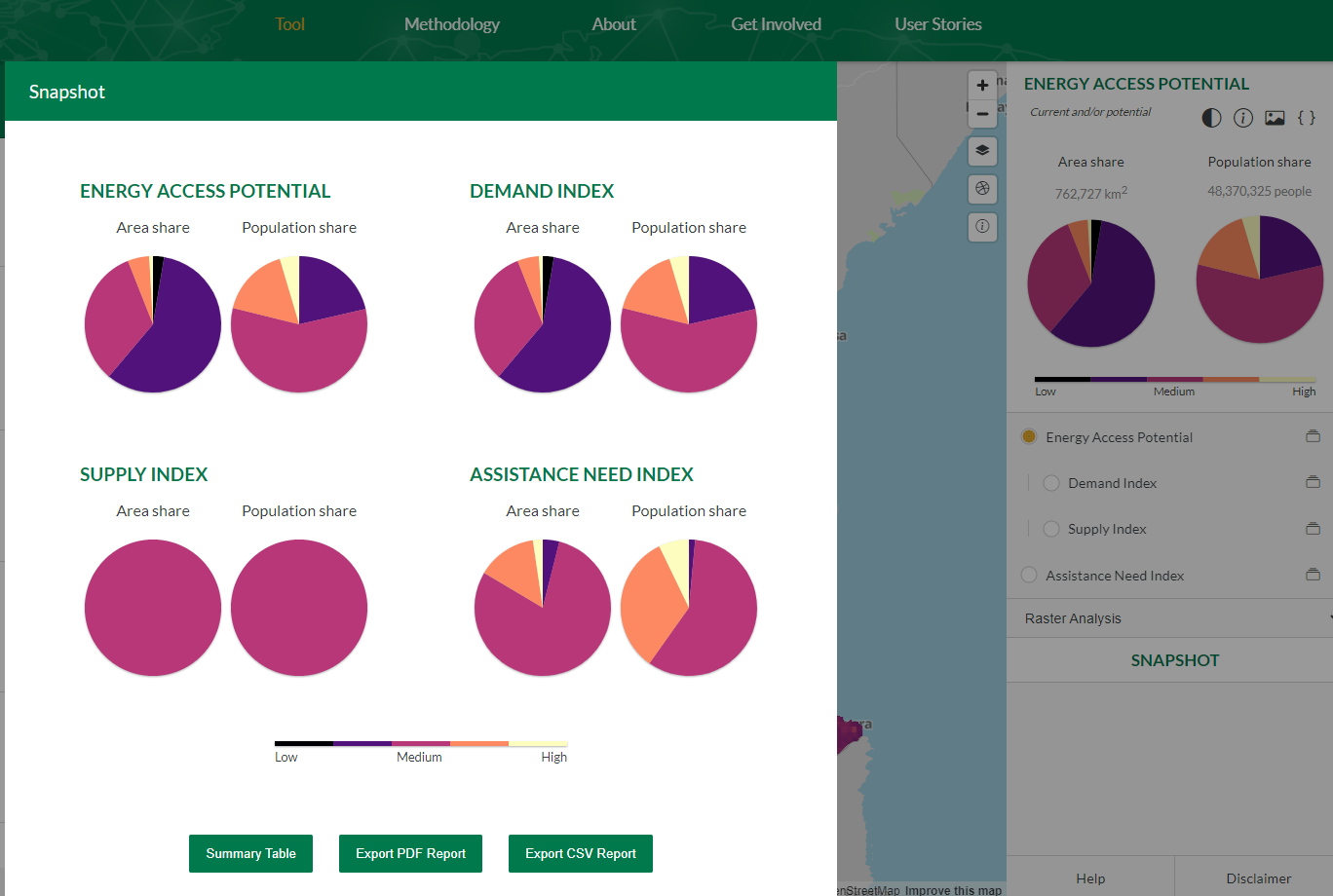 The Energy Access Explorer tool integrates remote sensing data and information sourced from global, national, sub-national, and census databases.
Source: Energy Access Explorer (EAE)
13
[Speaker Notes: The Energy Access Explorer tool integrates remote sensing data and information sourced from global, national, sub-national, and census databases.

These datasets are obtained from publicly accessible sources or shared by international partners and local stakeholders.
 
The tool is designed to accommodate data of varying resolutions, scales, and formats, making it possible to incorporate improved or new datasets in the future.

The selection of data is determined through a comprehensive process that includes a literature review and a survey conducted by WRI (World Resources Institute) to identify the key datasets relevant to geospatial energy access planning.

The list of crucial data is then reviewed by local stakeholders to ensure its relevance and applicability within the local context.]
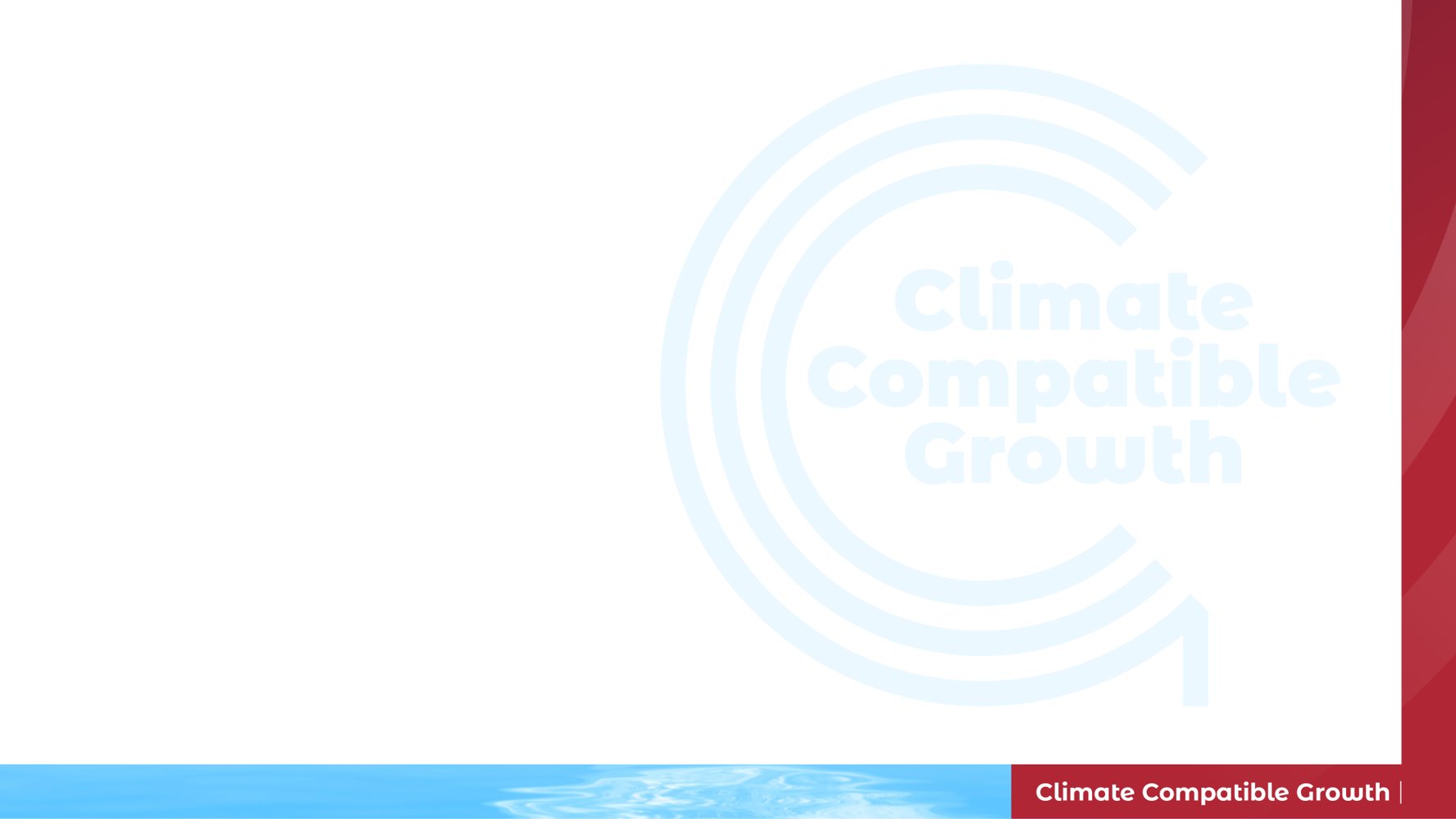 6.2 Review and evaluation of existing SDIs
World Bank SDI Plan in Zimbabwe (by Kartoza)
The World Bank's Zimbabwe Electrification Platform, implemented by Kartoza, is an SDI that focuses on addressing electrification needs in Zimbabwe.
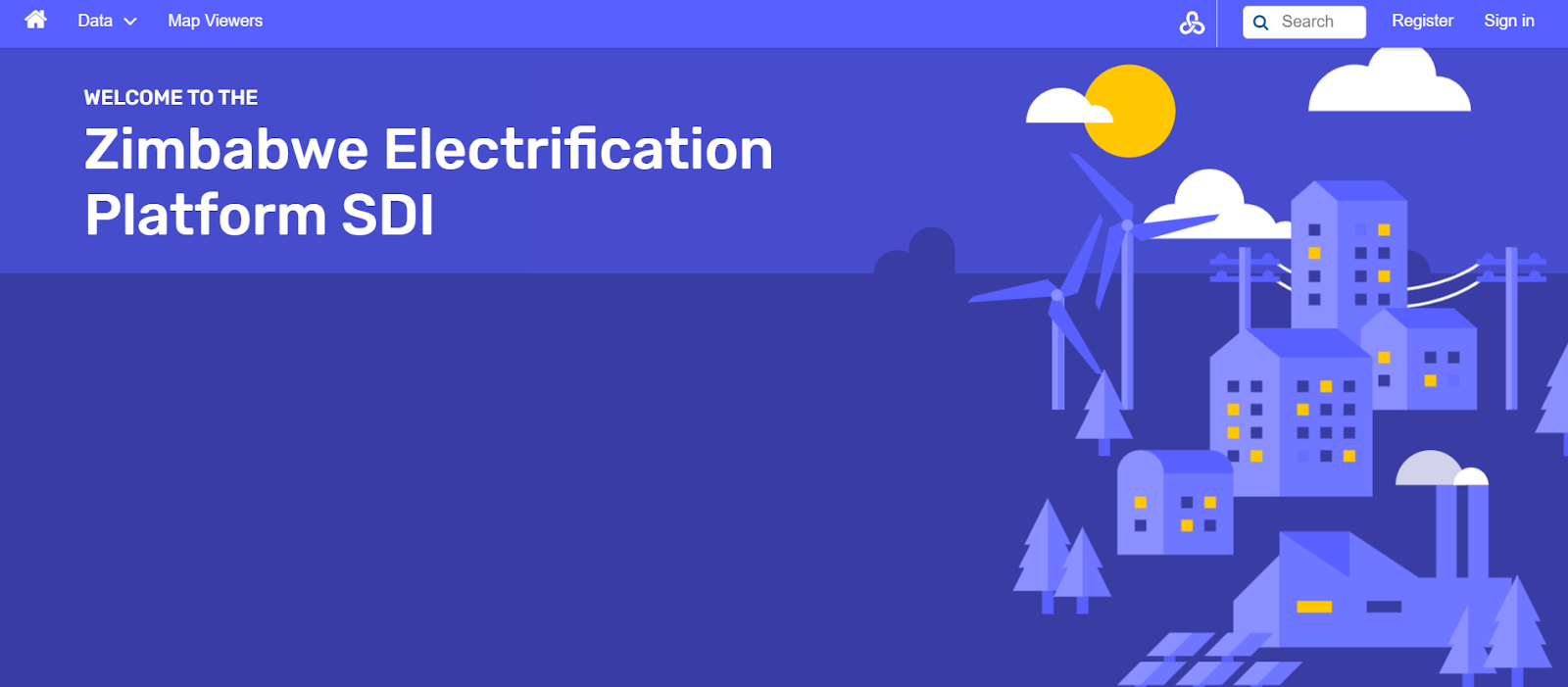 Source: Zimbabwe Electrification Platform
14
[Speaker Notes: The World Bank's Zimbabwe Electrification Platform, implemented by Kartoza, is an SDI that focuses on addressing electrification needs in Zimbabwe. It combines various geospatial datasets related to electricity infrastructure, population distribution, socio-economic indicators, and renewable energy potential.]
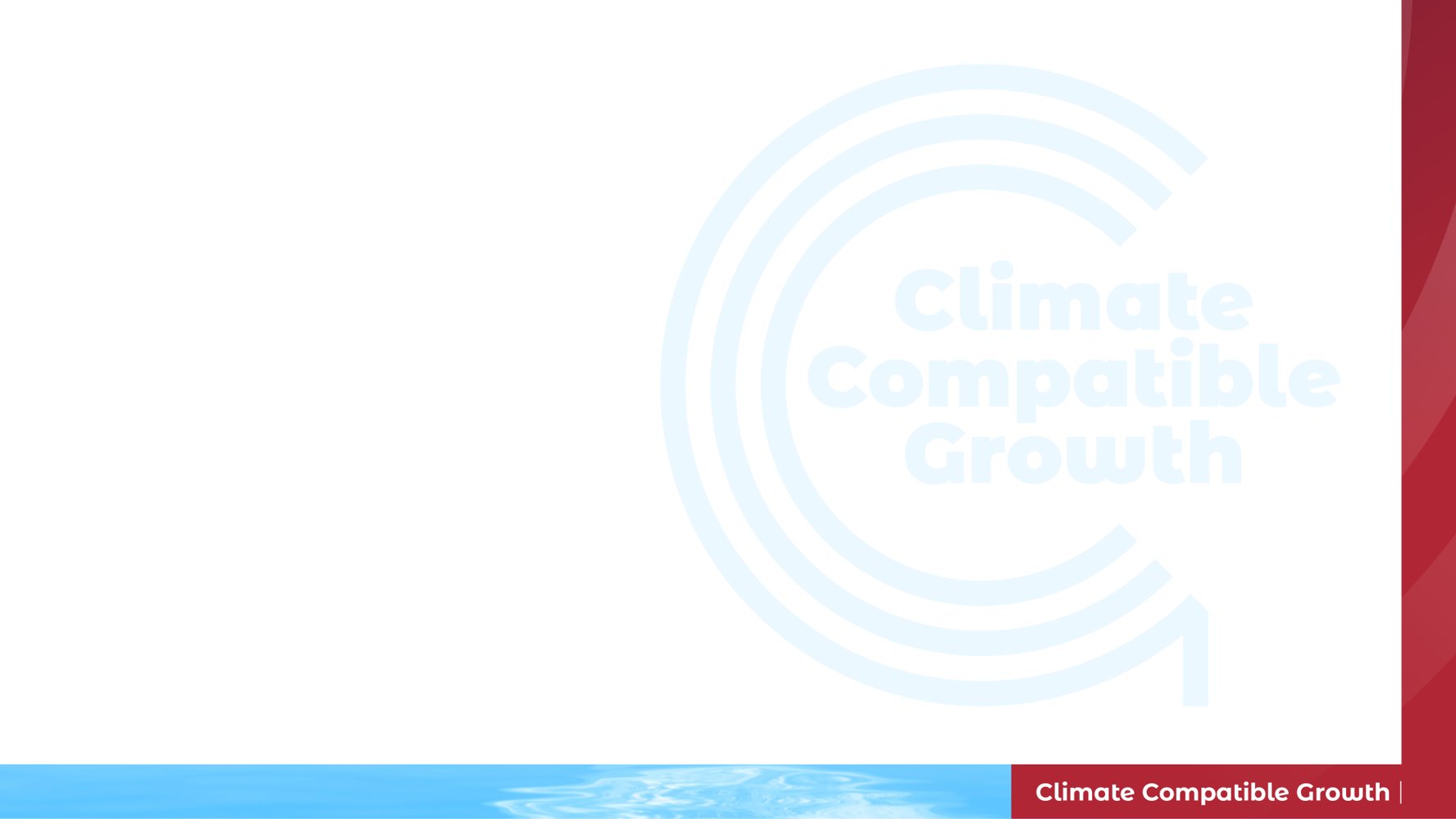 6.2 Review and evaluation of existing SDIs
World Bank SDI Plan in Zimbabwe (by Kartoza)
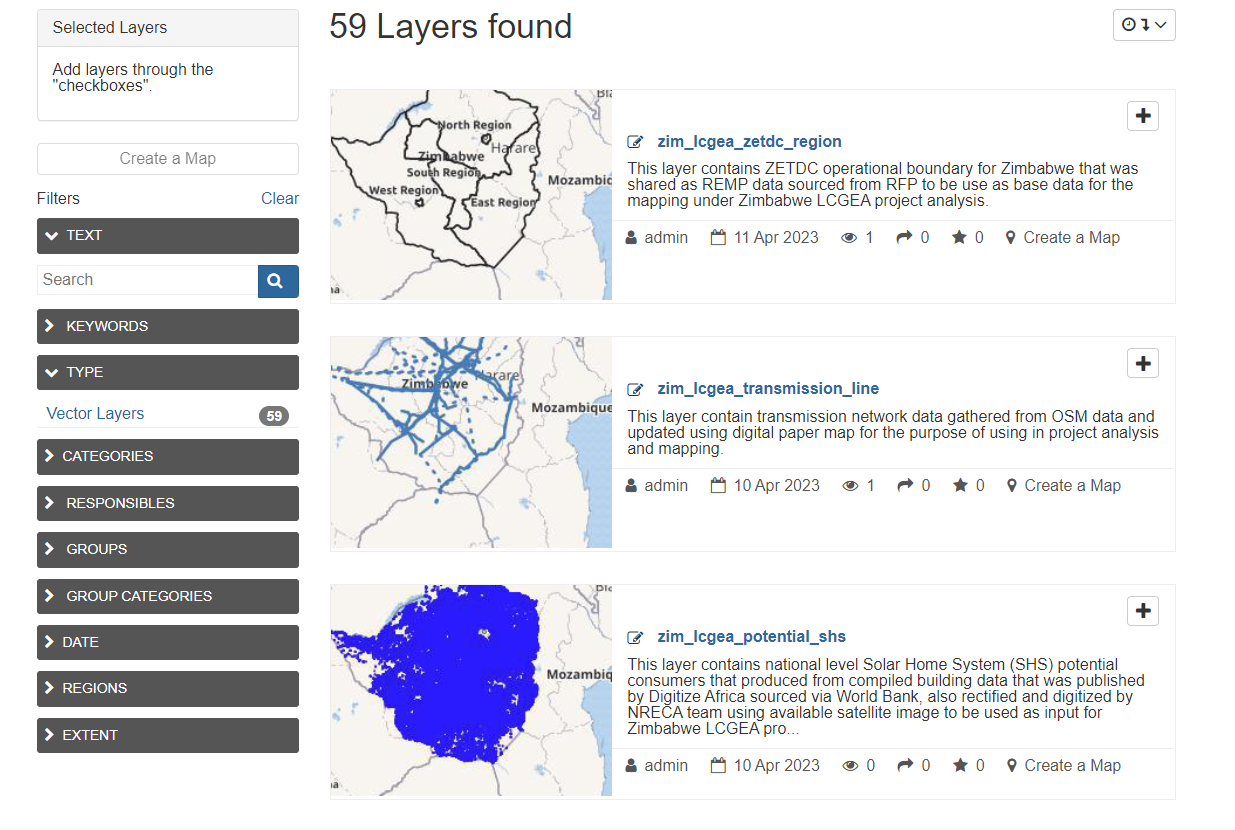 The platform provides visualisations and analytical tools for decision-makers to identify under-served areas, plan electrification projects and track progress.
Source: Zimbabwe Electrification Platform
15
[Speaker Notes: The platform provides visualisations and analytical tools for decision-makers to identify under-served areas, plan electrification projects and track progress. It enables data-driven decision-making and helps prioritise investments in electrification to improve energy access in Zimbabwe.]
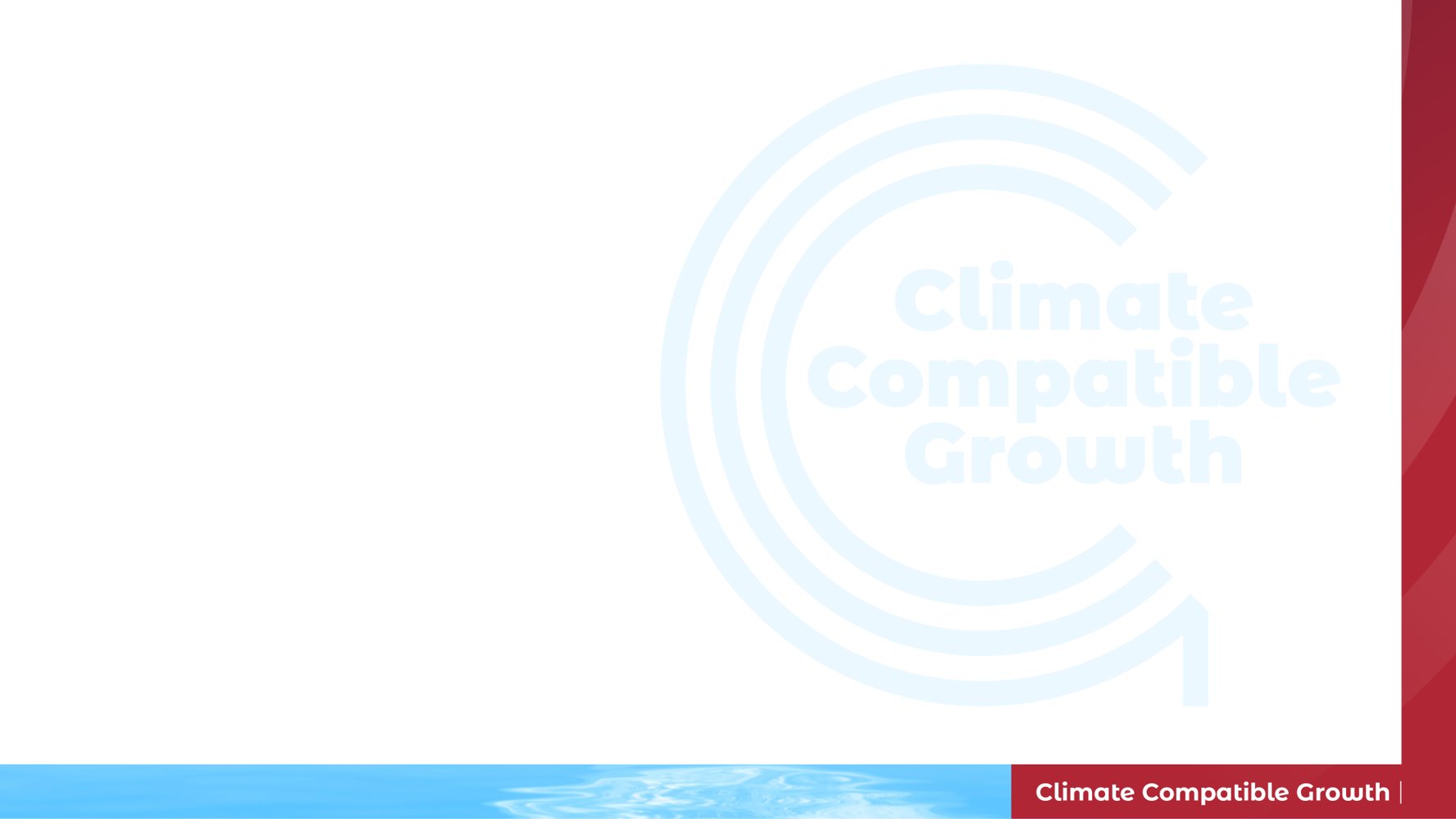 6.2 Review and evaluation of existing SDIs
IEP for Malawi (Fraym)
The Malawi Integrated Energy Plan offers a comprehensive geospatial analysis of energy access in Malawi.
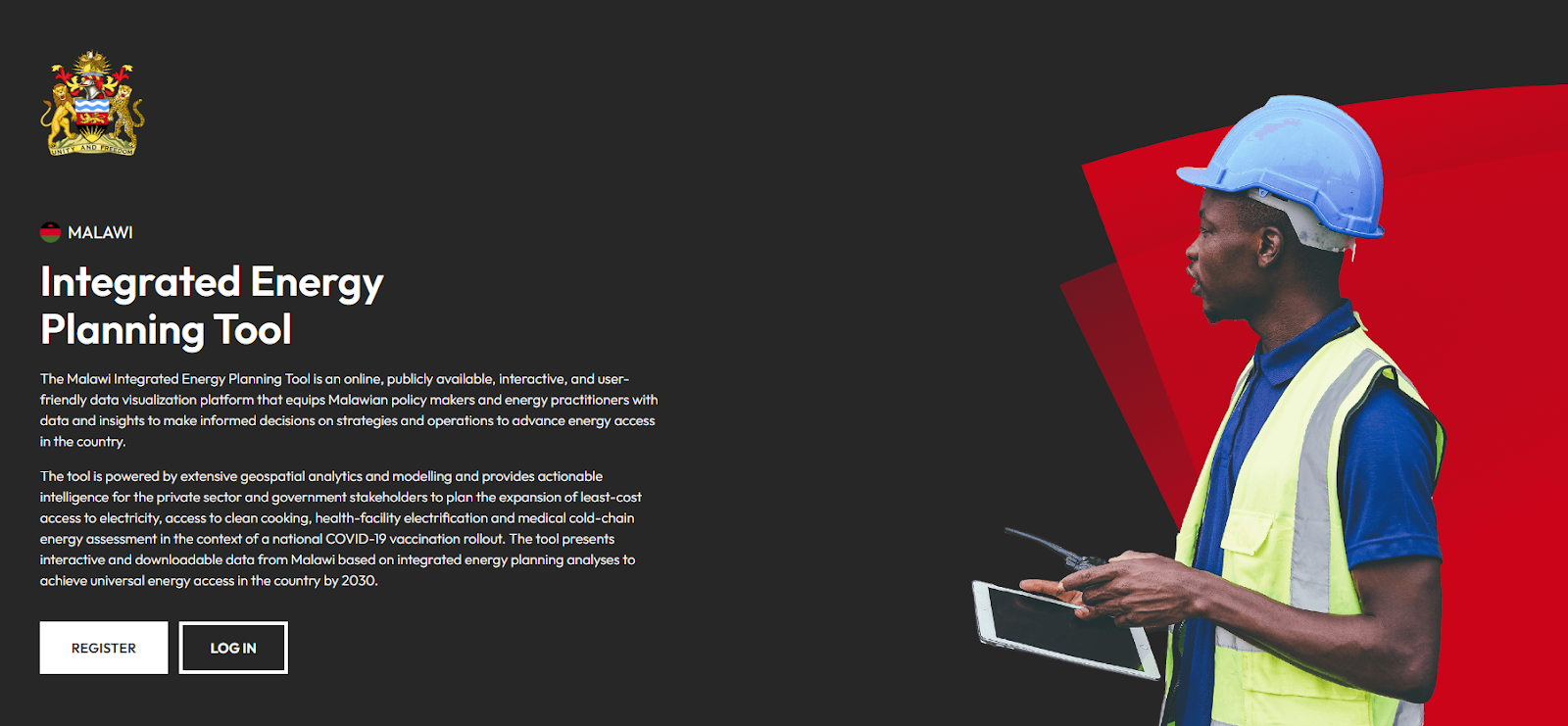 Source: Integrated Electrification Platform (IEP)
16
[Speaker Notes: Developed through collaboration between Sustainable Energy for All (SEforALL), the Ministry of Energy in Malawi, the Global Energy Alliance for People and Planet, and The Rockefeller Foundation. The Malawi Integrated Energy Plan offers a comprehensive geospatial analysis of energy access in Malawi. The plan's findings and insights are conveniently accessible through the Malawi Integrated Energy Planning Tool.]
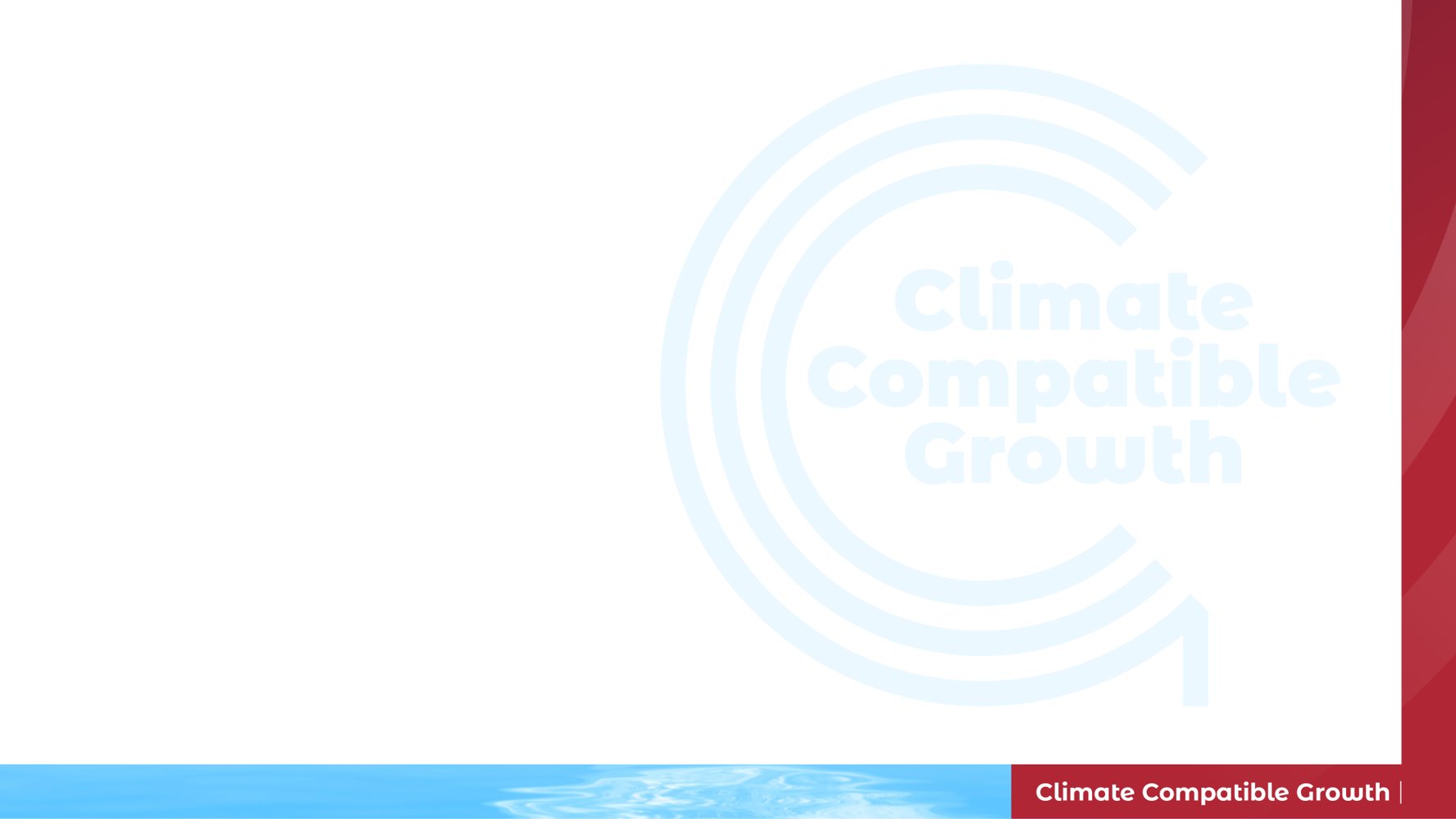 6.2 Review and evaluation of existing SDIs
IEP for Malawi (Fraym)
This analysis represents a comprehensive and integrated approach to energy planning, encompassing the necessary measures for achieving universal electrification in residential and institutional sectors, ensuring access to clean cooking solutions, electrifying healthcare facilities, and incorporating modelling for vaccination rollout.
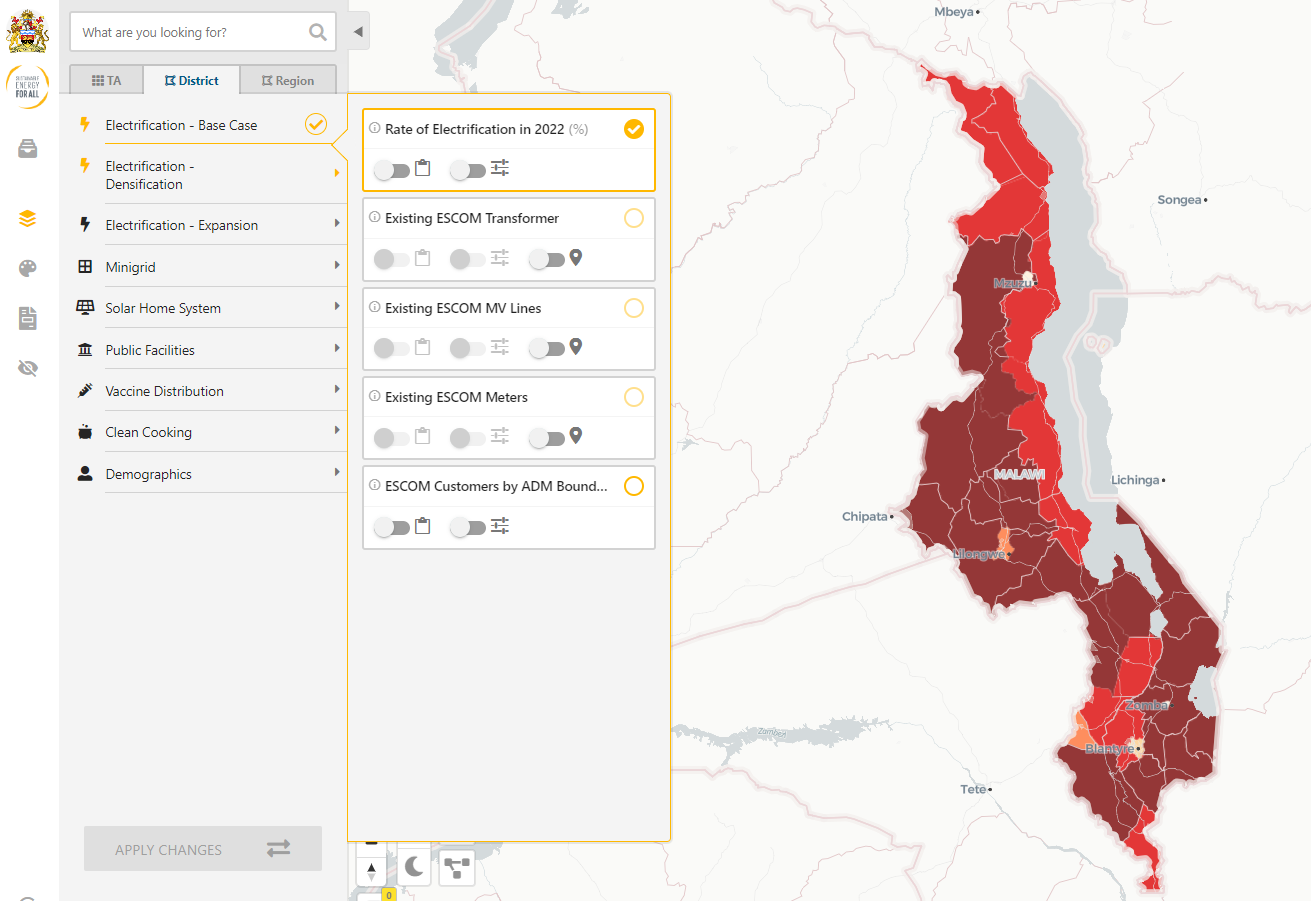 Source: Integrated Electrification Platform (IEP)
17
[Speaker Notes: In the year 2022, Sustainable Energy for All (SEforALL) collaborated with the Ministry of Energy in Malawi to develop an updated edition of the Malawi Integrated Energy Plan. This analysis represents a comprehensive and integrated approach to energy planning, encompassing the necessary measures for achieving universal electrification in residential and institutional sectors, ensuring access to clean cooking solutions, electrifying healthcare facilities, and incorporating modelling for vaccination rollout. The analysis encompasses a wide range of supply-side solutions, including grid infrastructure, mini-grids, solar home systems (SHS), electric cooking options, biogas, briquettes, and bioethanol. Additionally, various demand-side factors, such as affordability, have been taken into consideration to identify potential pathways and opportunities for expanding energy access.]
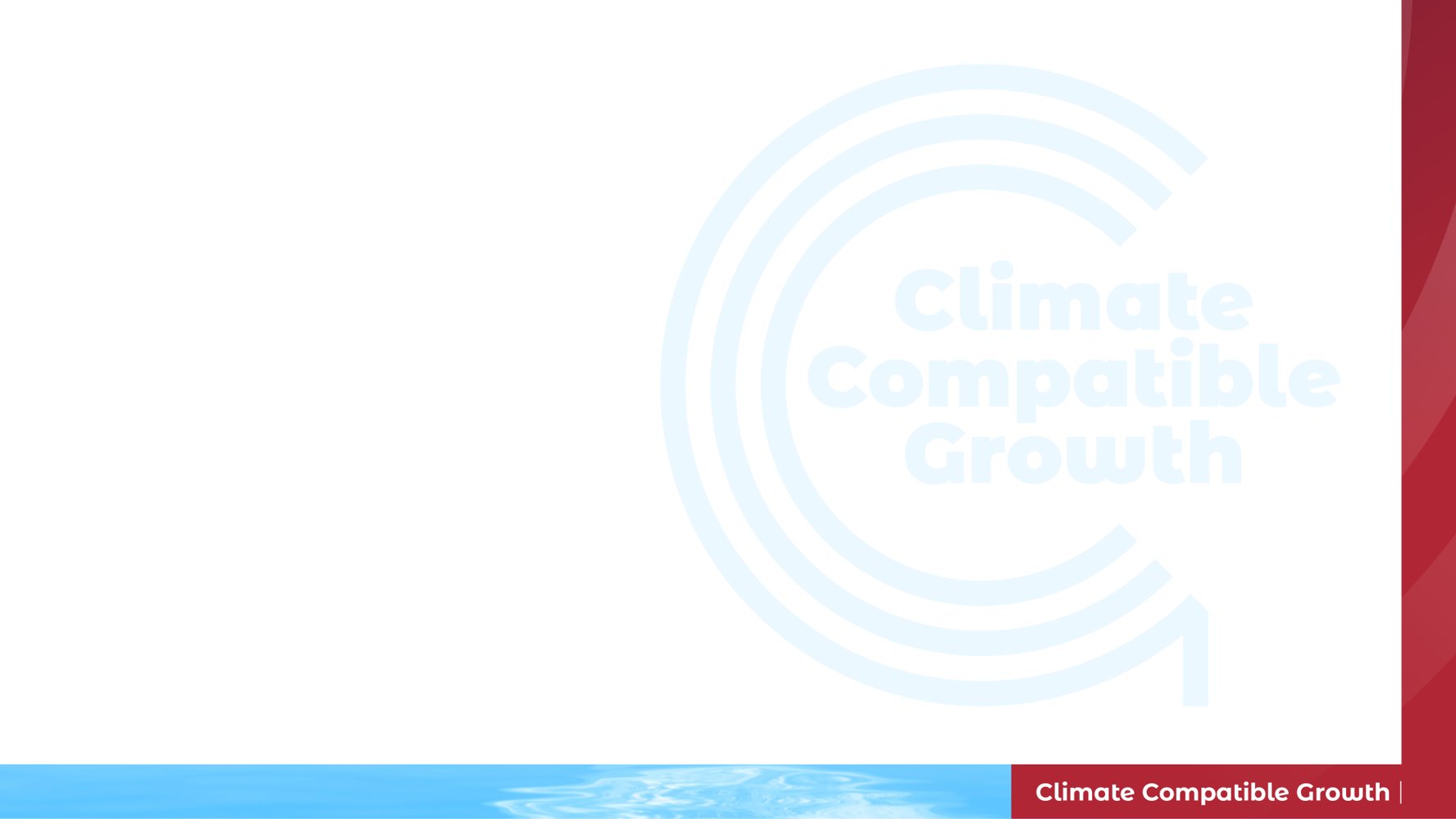 Summary
Existing SDIs Key Concepts
The existing SDIs provide the following for their users:
Integration of datasets in one centralised platform
Analysis and visualisation of energy-related datasets and more
Data-driven decision-making to helps prioritise investments
18
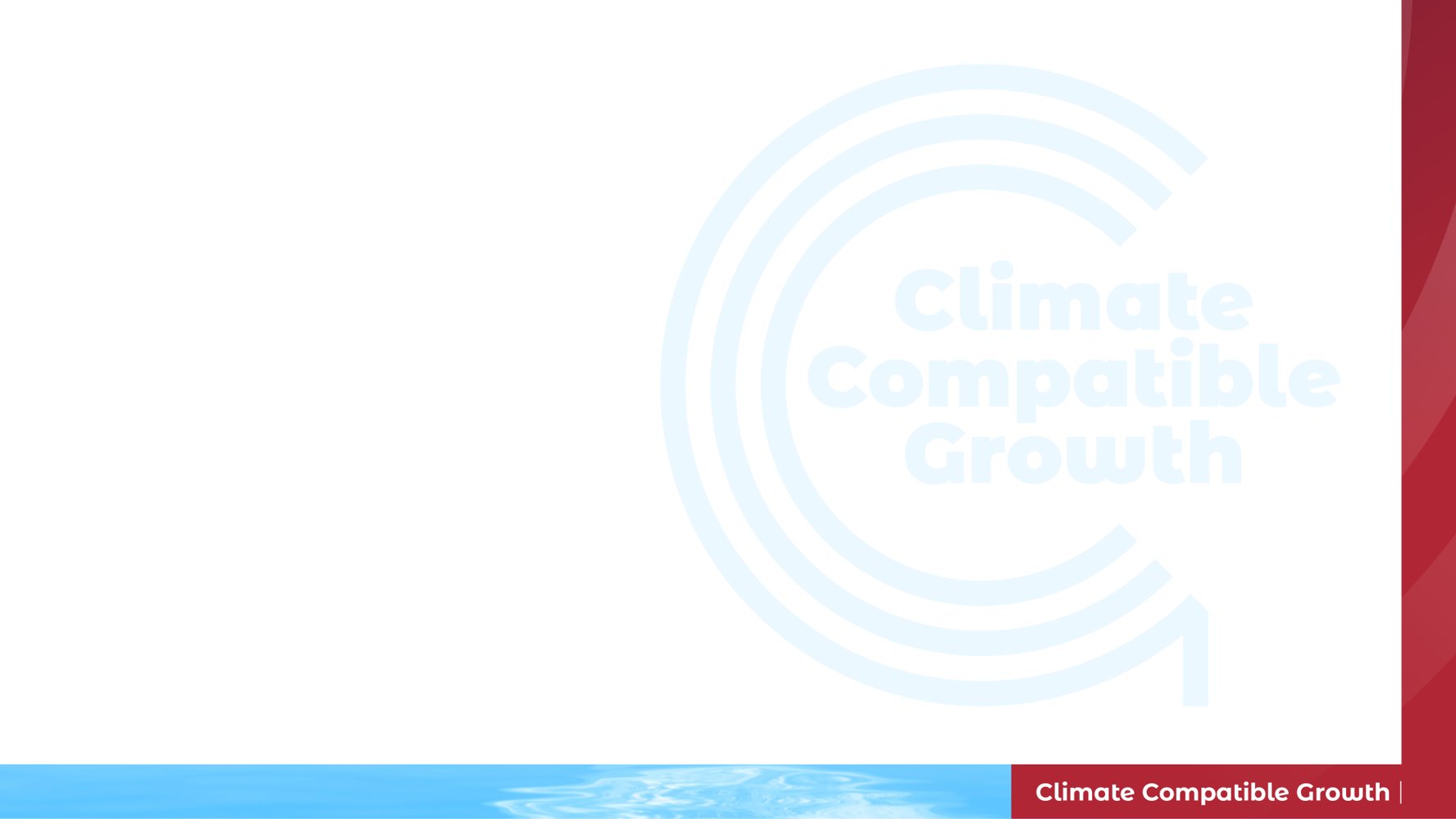 References
Energy Access Explorer. URL https://www.energyaccessexplorer.org/about/ 
Integrated Electrification Platform for Malawi. URL https://malawi.sdg7energyplanning.org/ 
SDI Cookbook, 2008. SDI Cookbook. URL gsdiassociation.org/images/publications/cookbooks/SDI_Cookbook_from_Wiki_2012_update.pdf
Zimbabwe Electrification Platform SDI. URL https://zetdcsdi.zedc.co.zw:5443/
19
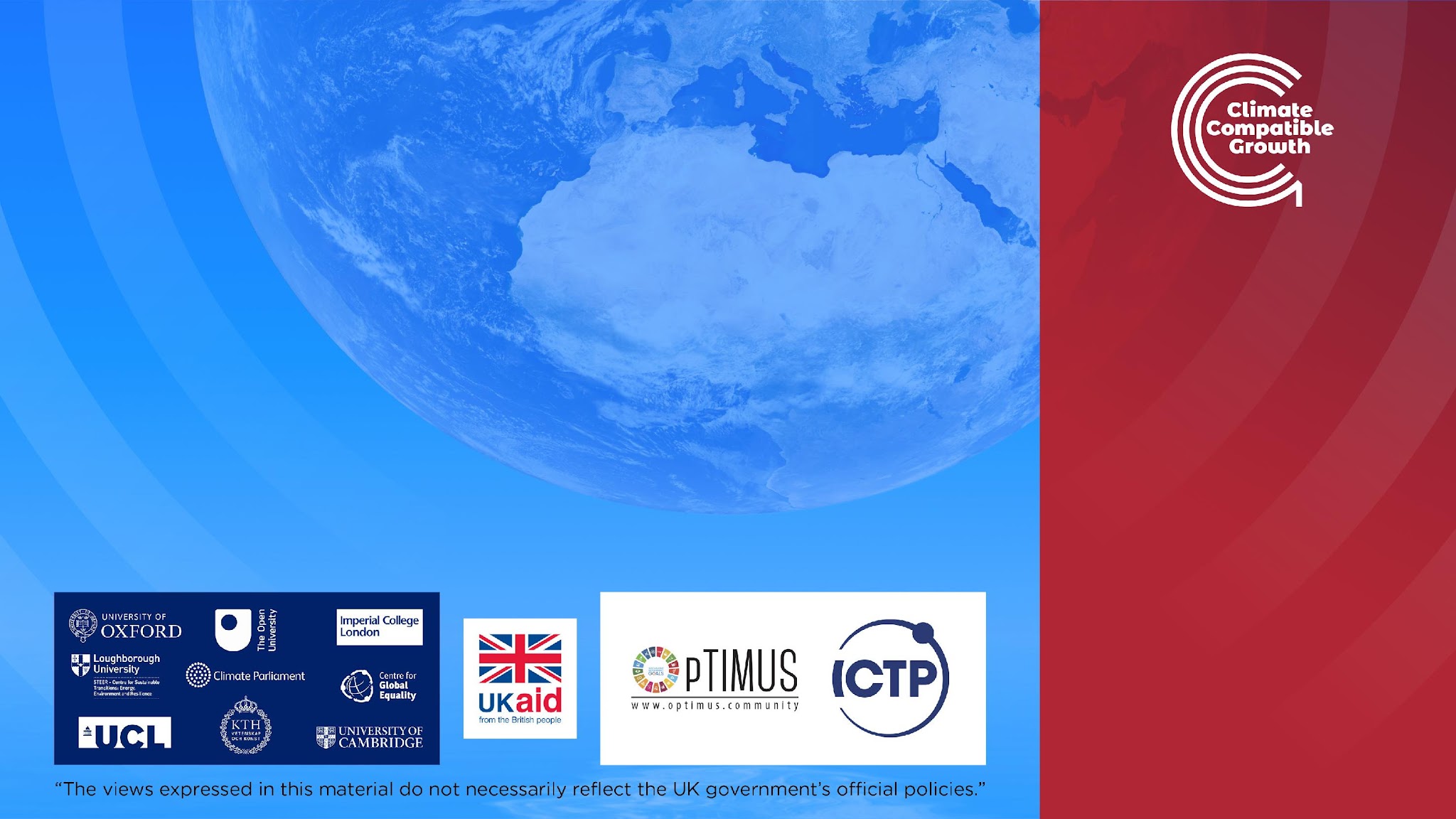 Supported by and in collaboration with 
Sustainable Energy for All
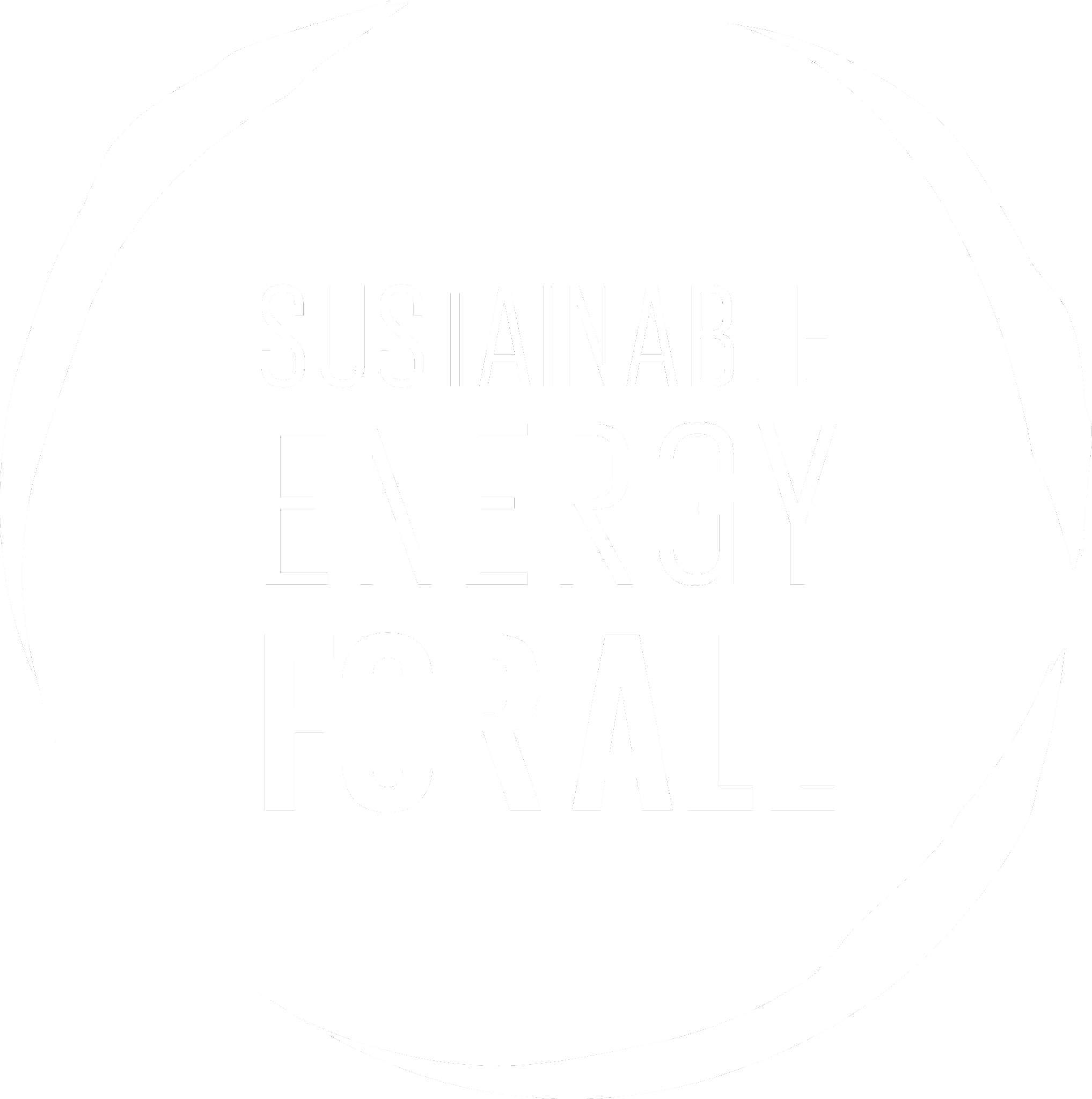 Consolidated by Admire Nyakudya, Seabilwe Tilodi and Thiasha Vythilingam
 from Kartoza
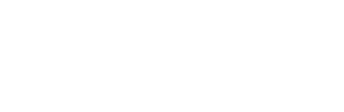 Moksnes N., Sahlberg A., Khavari B. 2021.Lecture 1: OnSSET/Global ElectrificationPlatform. Release Version 1.0. [onlinepresentation]. Climate Compatible GrowthProgramme, Energy Sector Management Assistance Program and World Bank Group
Nyakudya A., Tilodi S., Vythilingam T., 2023.Lecture 6: Geospatial Data Management for Energy Access. Release Version 1.0[online presentation]. Climate Compatible Growth Programme, Sustainable Energy for All, Kartoza
CCG courses (this will take you to the website link http://www.ClimateCompatibleGrowth.com/teachingmaterials)